Modelling in Vitro cancer cells aggregation and in Vivo tumor growth
L. Adenis1 (PhD Student)
1
Disclaimer
On-going work
2
Survival rate evolution of different cancers
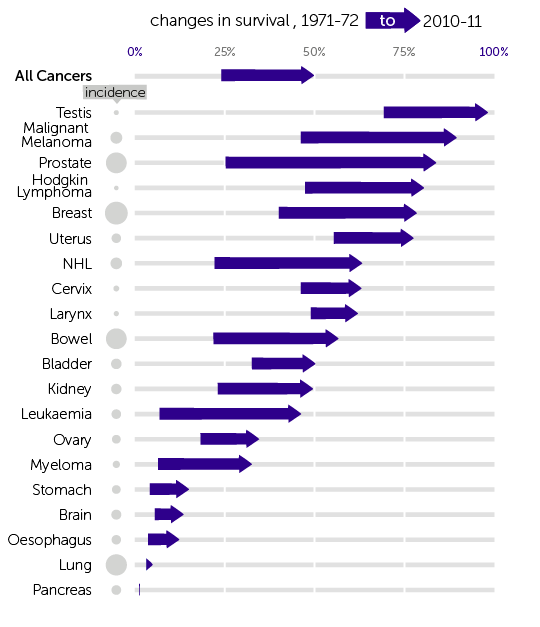 Credit: Cancer Research UK.
3
Typical low-grade glioma evolution
Tumour
Surgery
Relapse
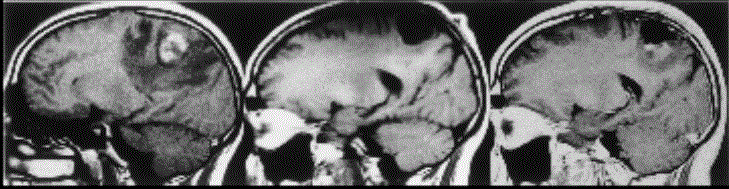 Giese A et al, (2003) Cost of migration: invasion of malignant gliomas and implications for treatment, J Clin Oncol, 8, 1624-36,
4
Outline
-In Vitro model : a cell automaton for cancer cells culture
-In Vivo model : a continuous model for tumour growth and radiotherapy
5
Experimental results
Cell culture on a hydrogel with tuneable adhesion and rigidity to reproduce biological conditions
Micro-tumour Formation (in Vitro)
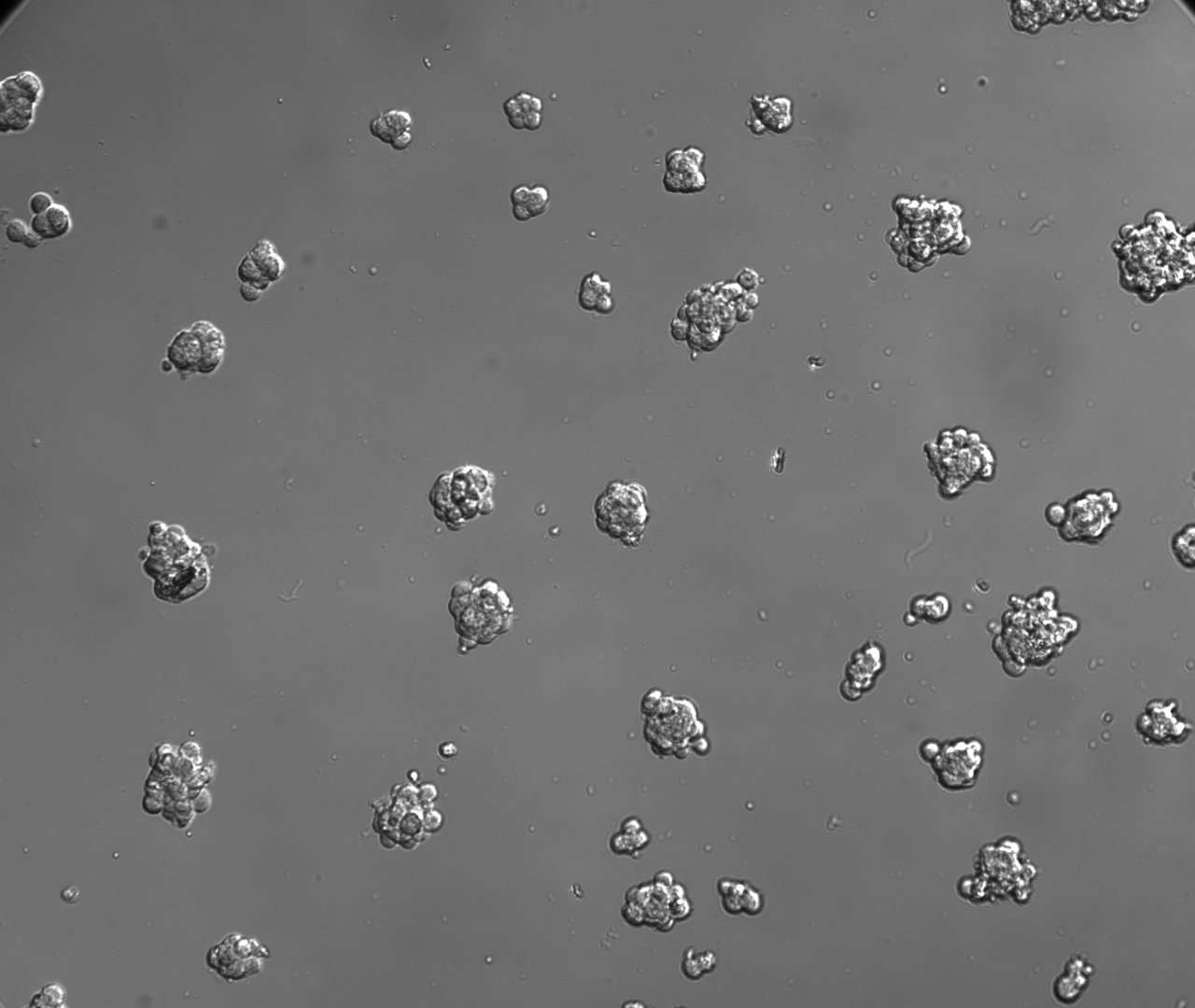 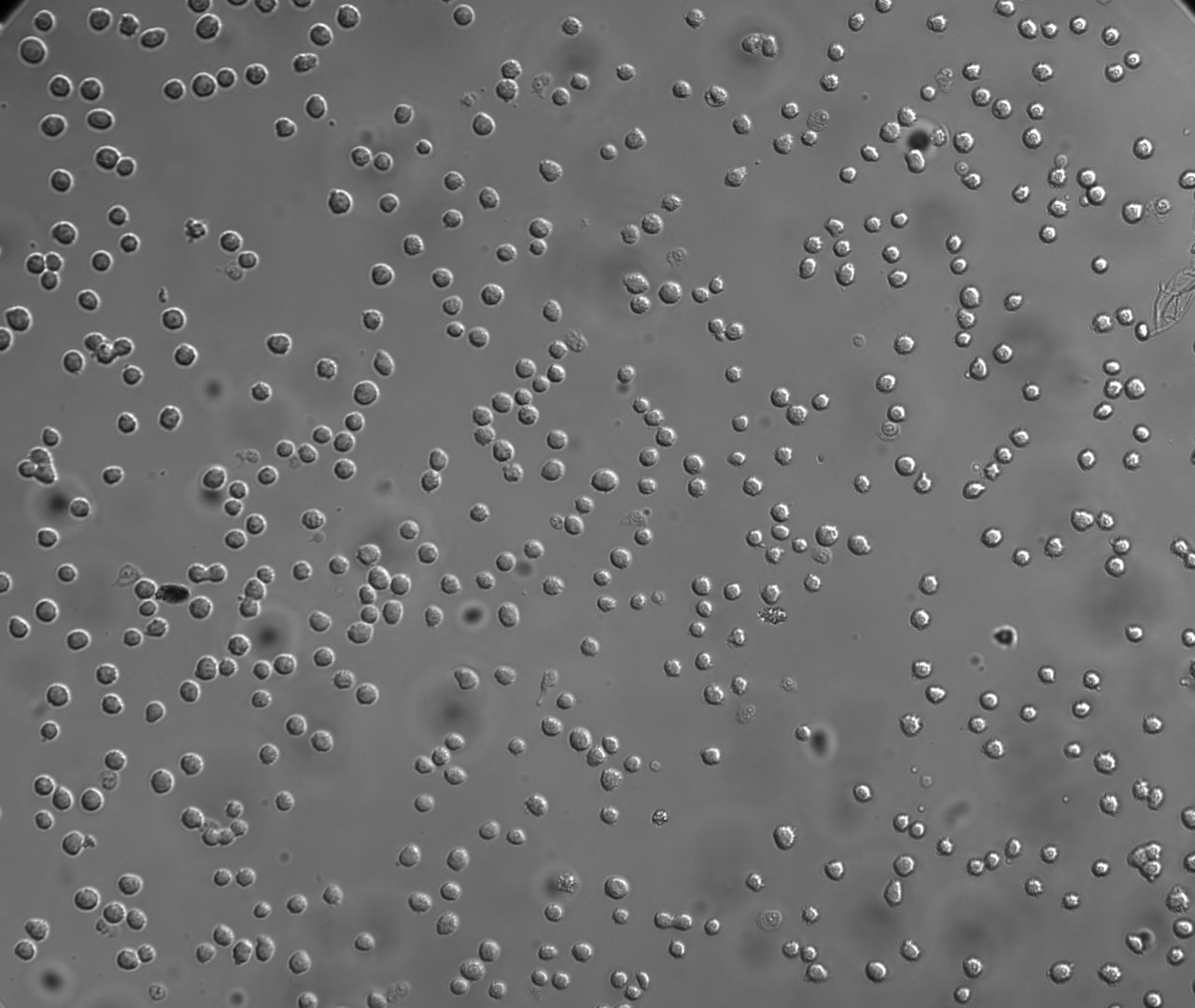 +24h
Non adhesif medium :

Less but bigger aggregates
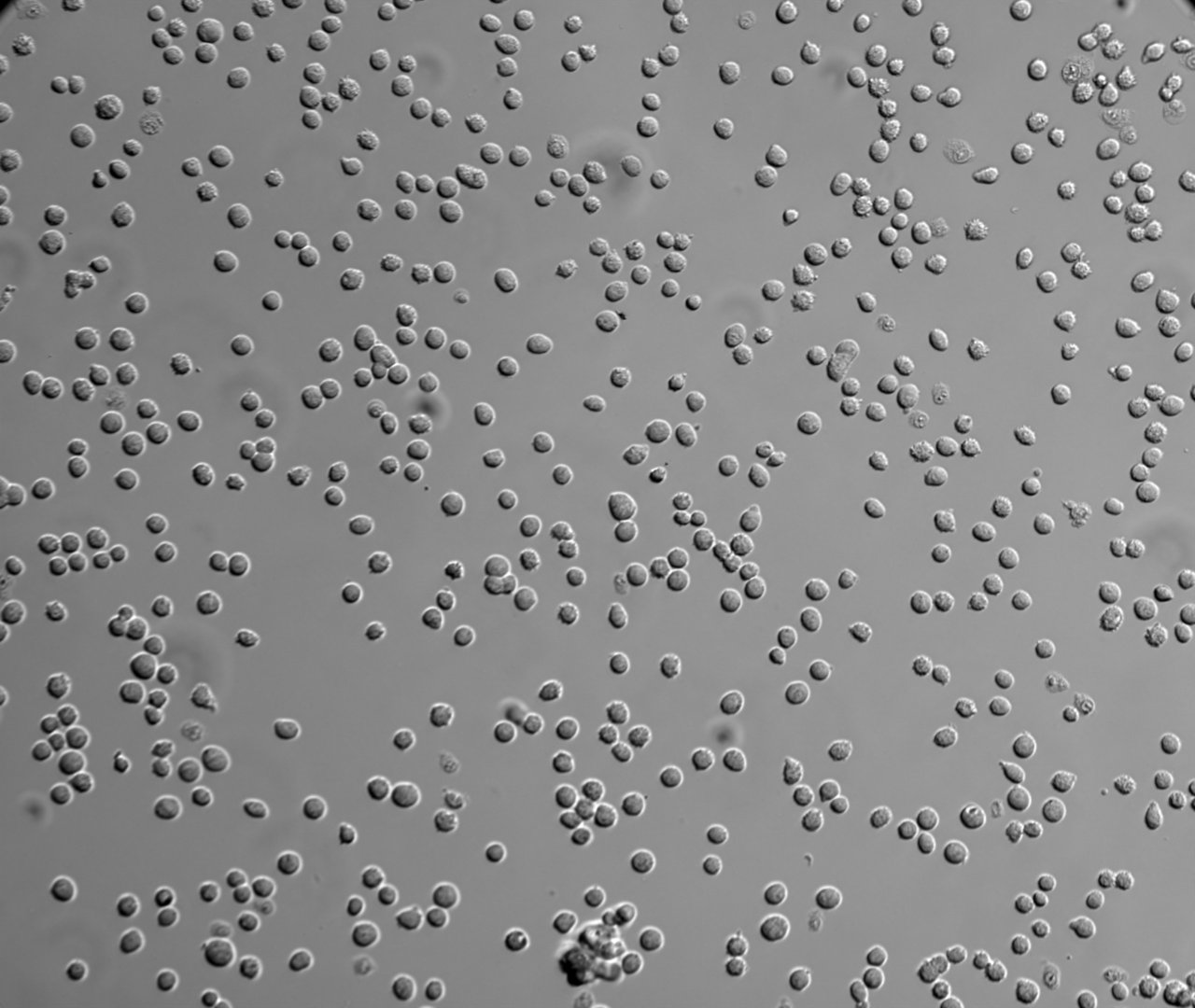 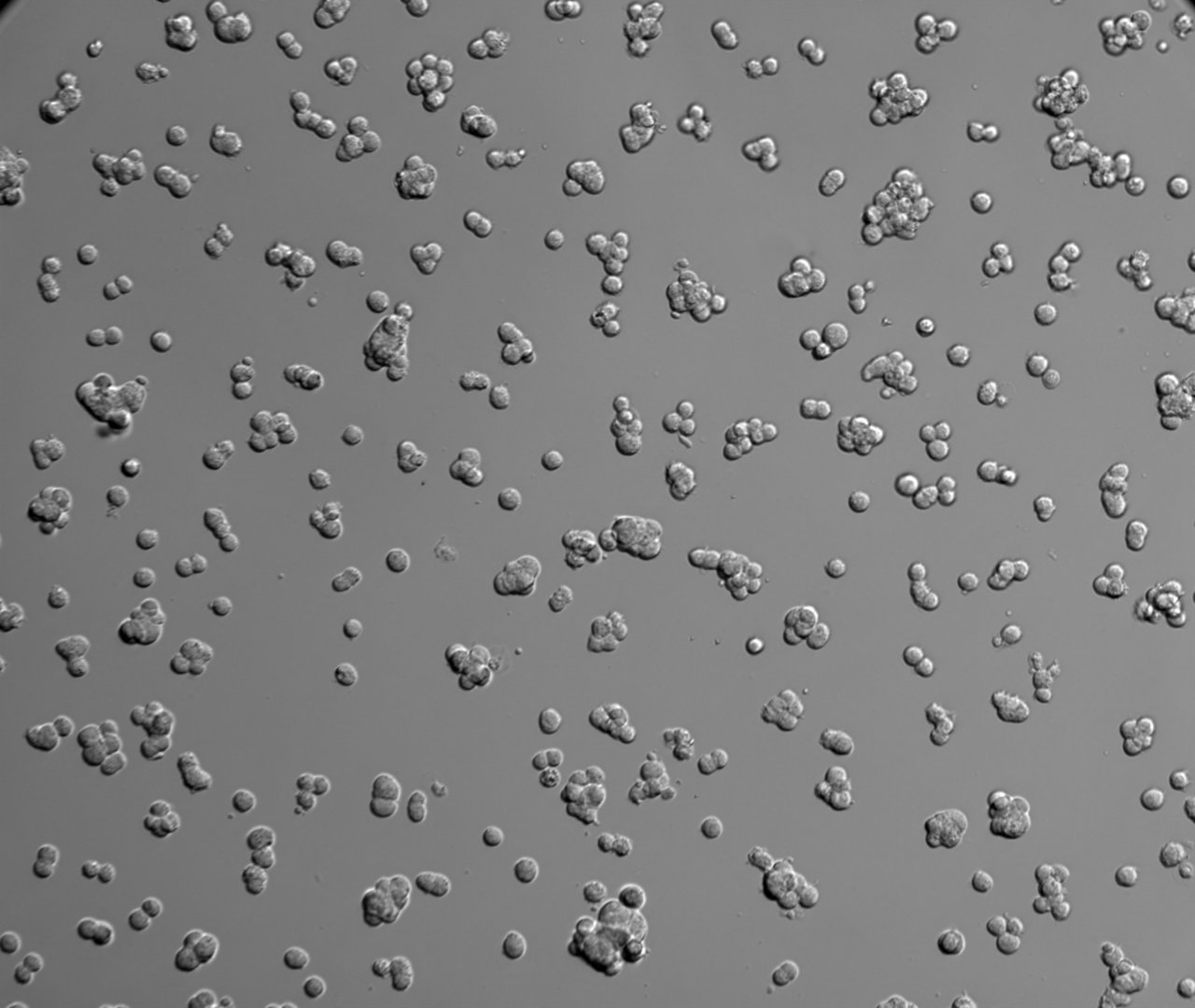 Adhesif medium:

More but smaller aggregates
+24h
Gontran E, Juchaux M, Deroulers C, Kruglik S, Huang N, Badoual M, Seksek O, Assessment of the ability of poly(l‐lysine)–poly(ethylene glycol) (PLL–PEG) hydrogels to support the growth of U87‐MG and F98 glioma tumor cells, J. Appl. Polym. Sci. 2018, 135, 46287
6
Experimental results
Number of aggregate
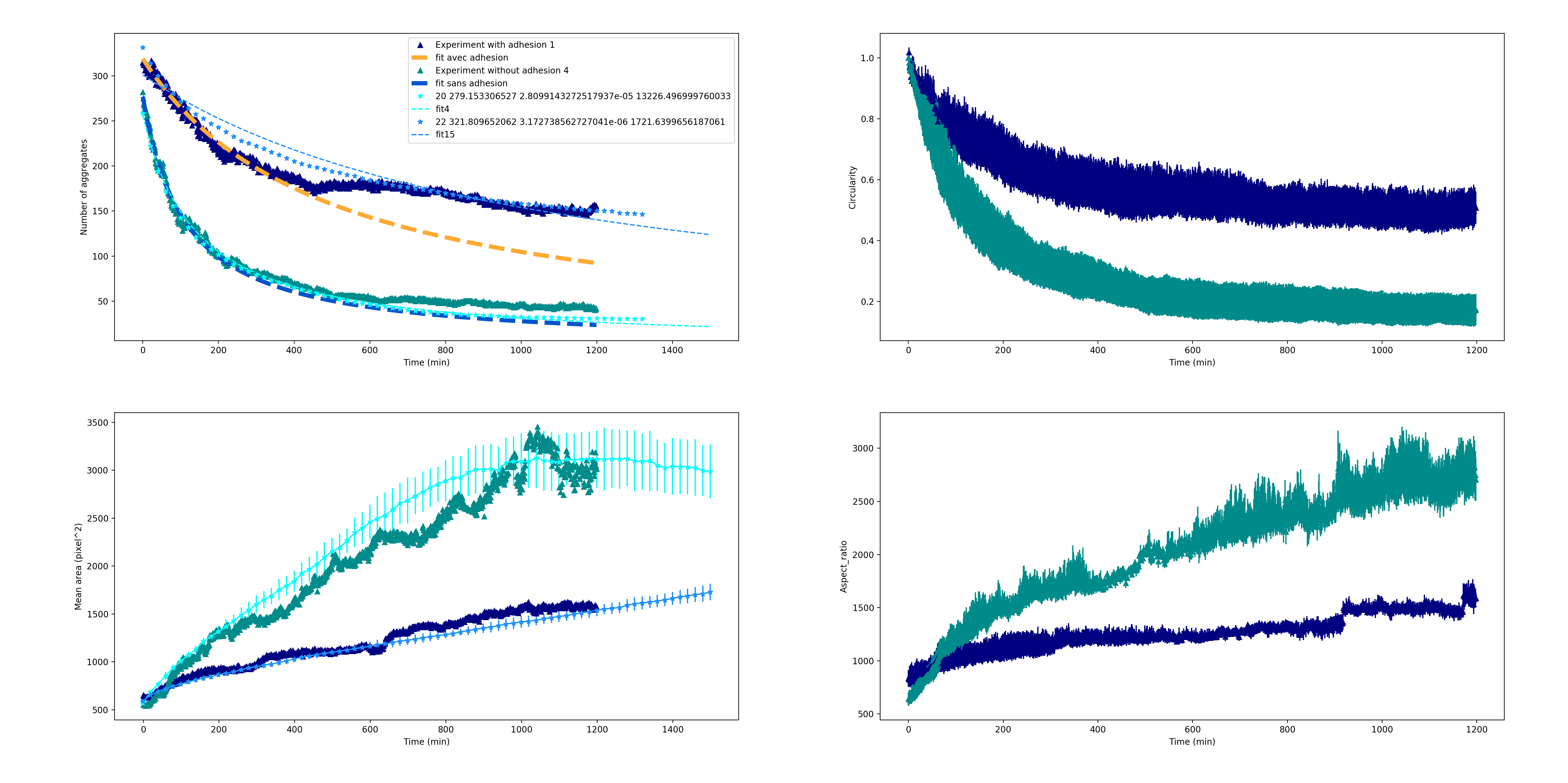 Cell culture on a hydrogel with tuneable adhesion and rigidity to reproduce biological conditions
Micro-tumour Formation (in Vitro)
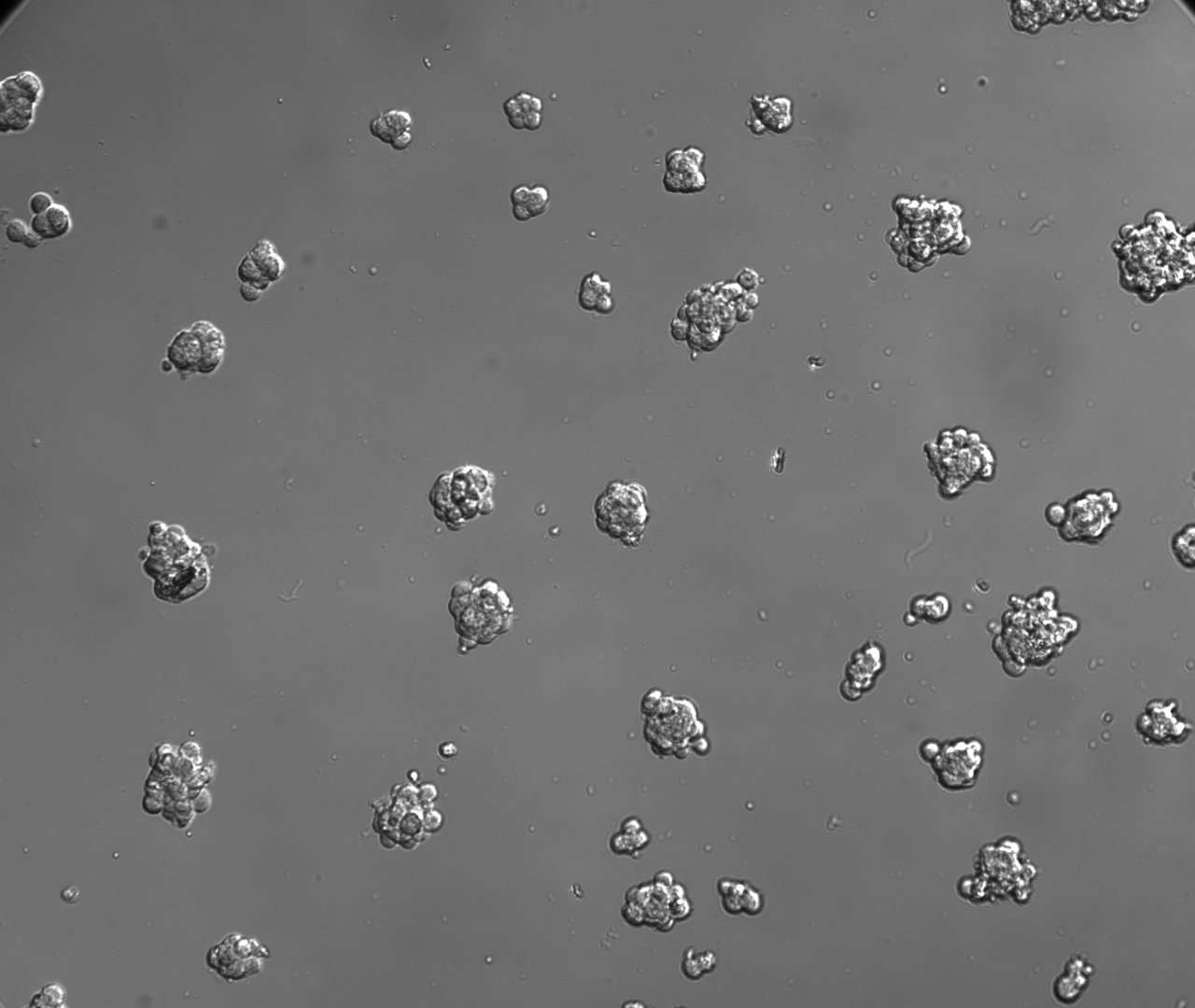 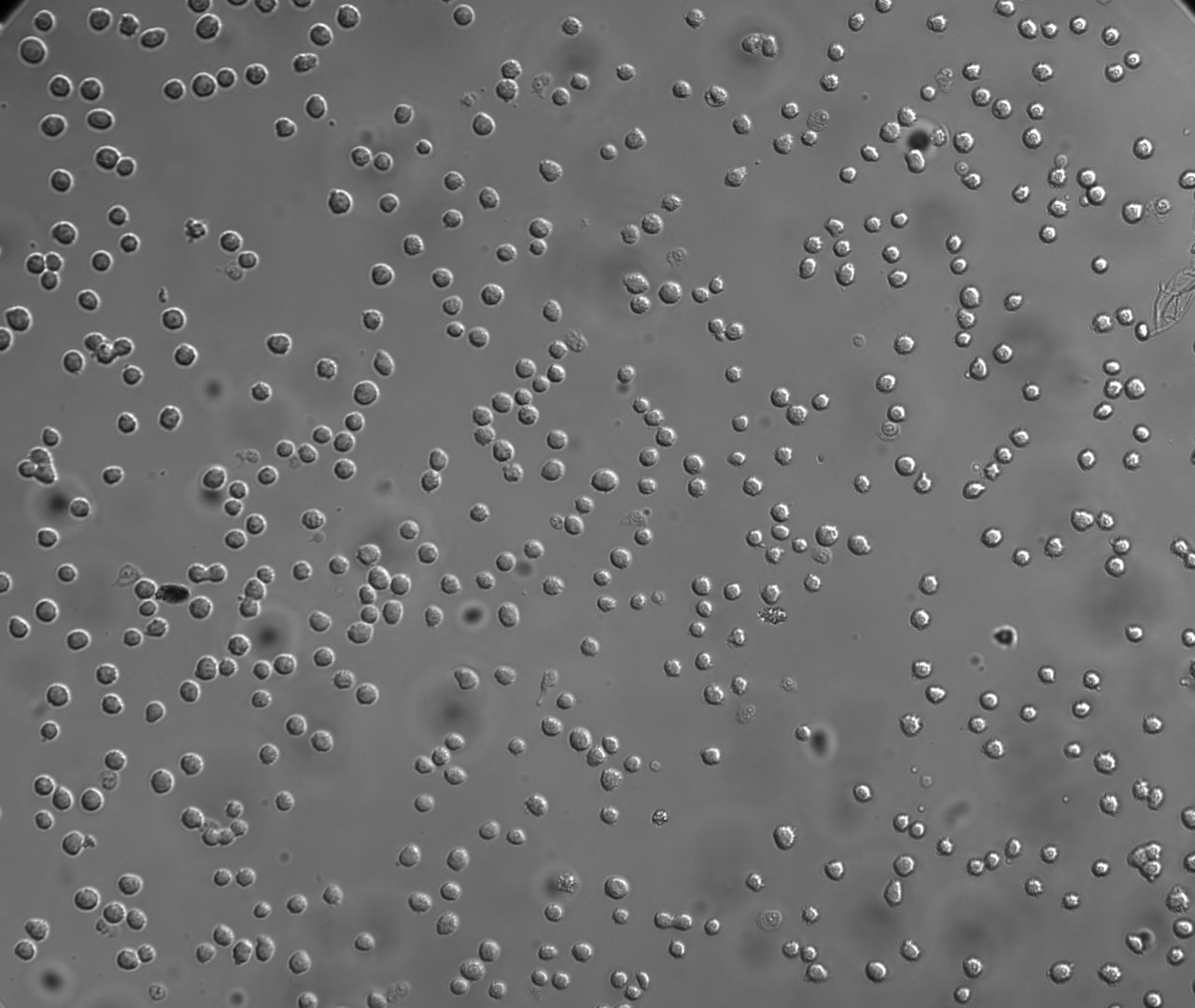 Adhesif
+24h
Non adhesif medium :

Less but bigger aggregates
Non adhesif
Area (pixel2)
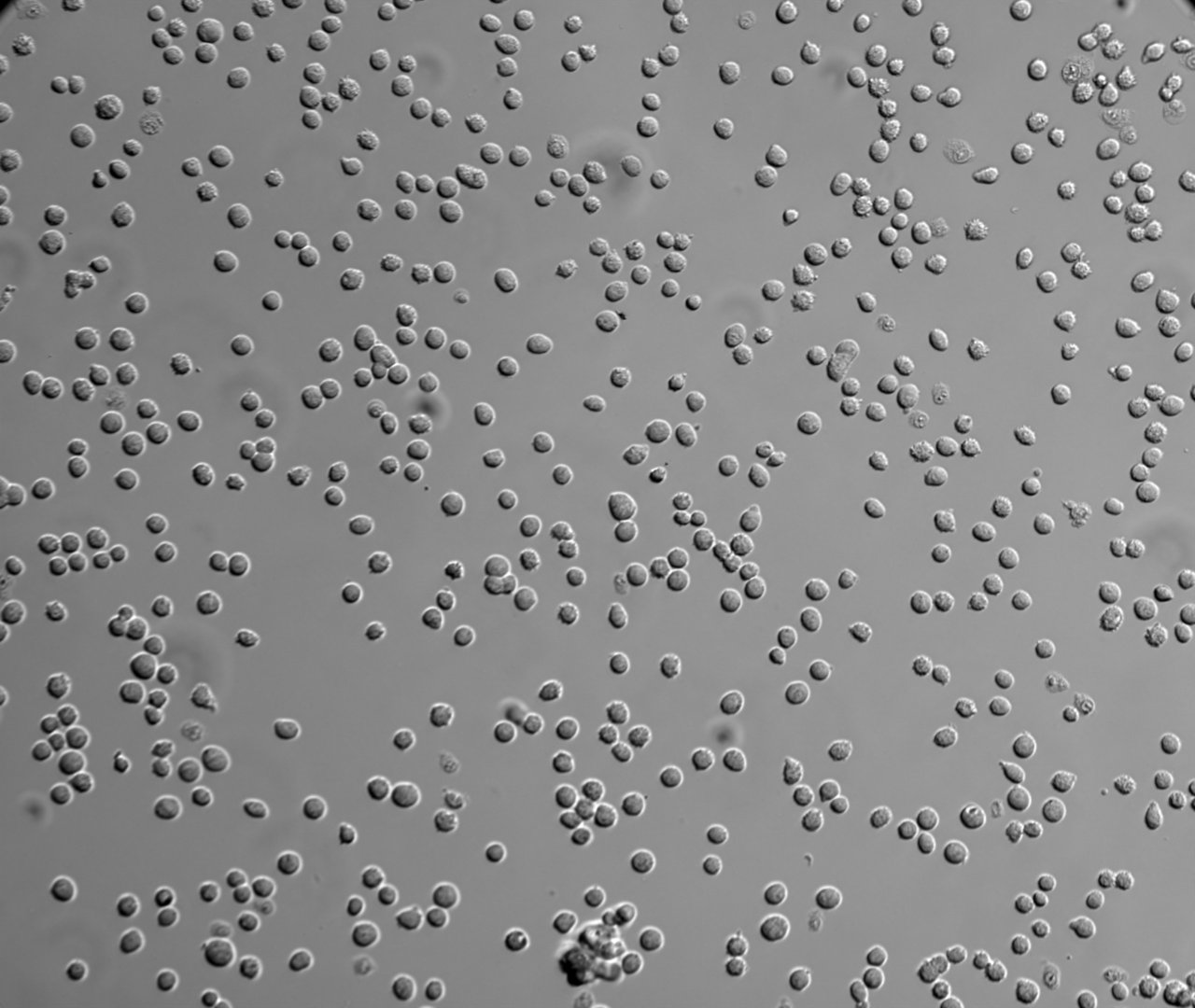 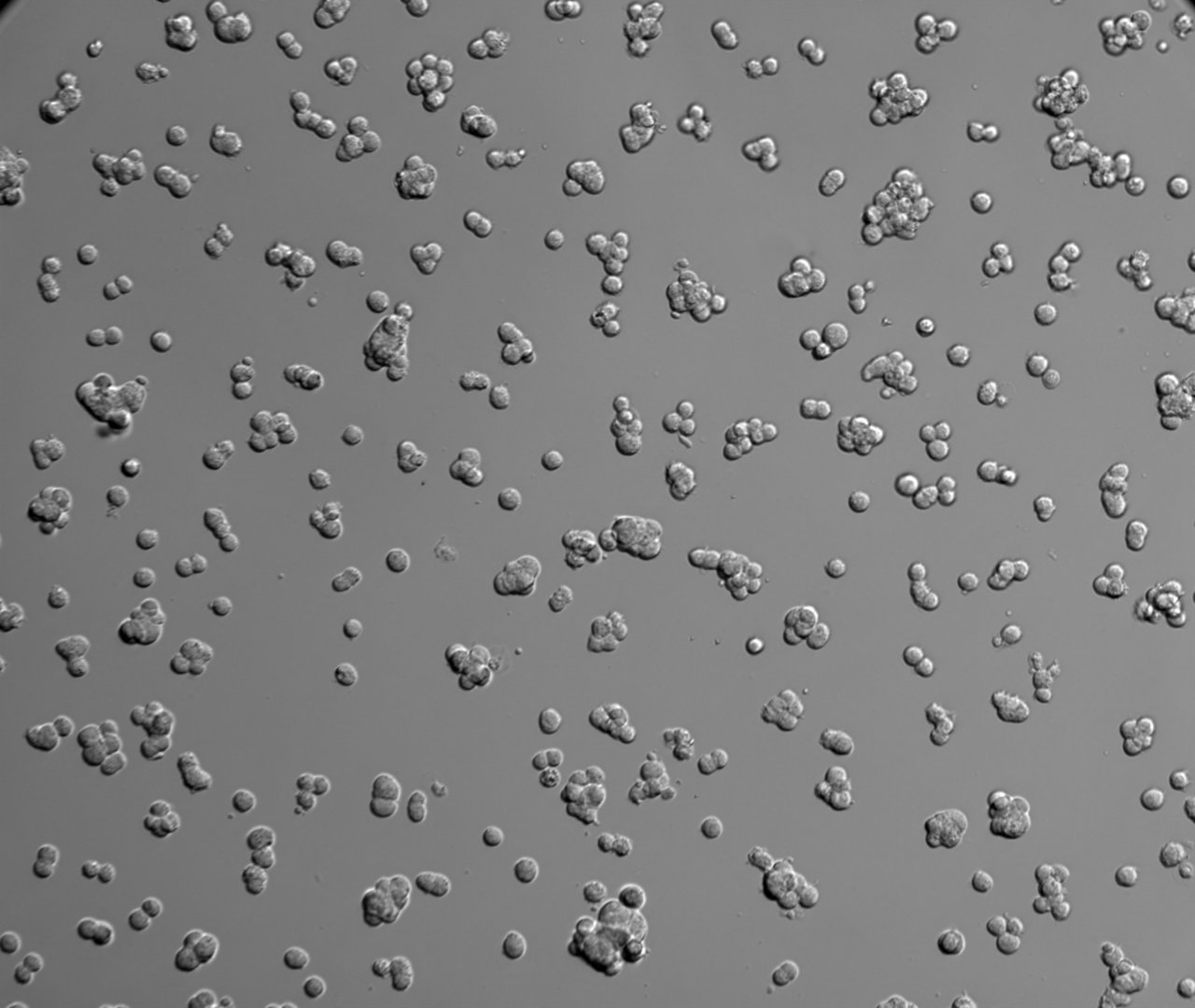 Adhesif medium:

More but smaller aggregates
+24h
Gontran E, Juchaux M, Deroulers C, Kruglik S, Huang N, Badoual M, Seksek O, Assessment of the ability of poly(l‐lysine)–poly(ethylene glycol) (PLL–PEG) hydrogels to support the growth of U87‐MG and F98 glioma tumor cells, J. Appl. Polym. Sci. 2018, 135, 46287
7
Our Objective
Main objective :

Identify the differences between mediums and test the hypothesis that adhesion means slower cells
8
Our Model
(a)
Cell automaton
No Lattice
Cells are circles
Random Walk
Cells proliferate
Periodic boundary conditions
(b)
Movement rules : 
Step size depends on neighbours number(a)
Can NOT lose neighbours (b)
Compaction 
Cells can not overlap entirely
(c)
Adhesion :
Cells move slower(c)
Non adhesif
Adhesif
9
Qualitative comparison
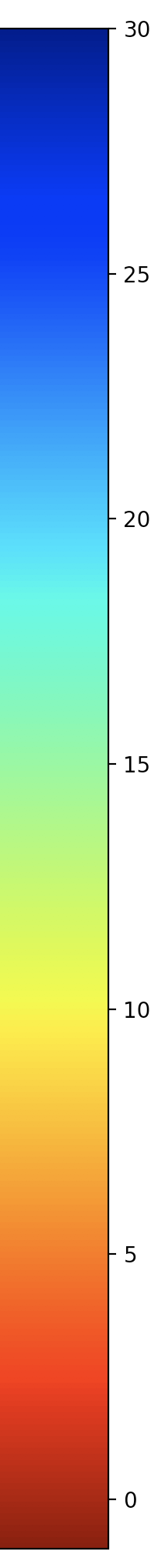 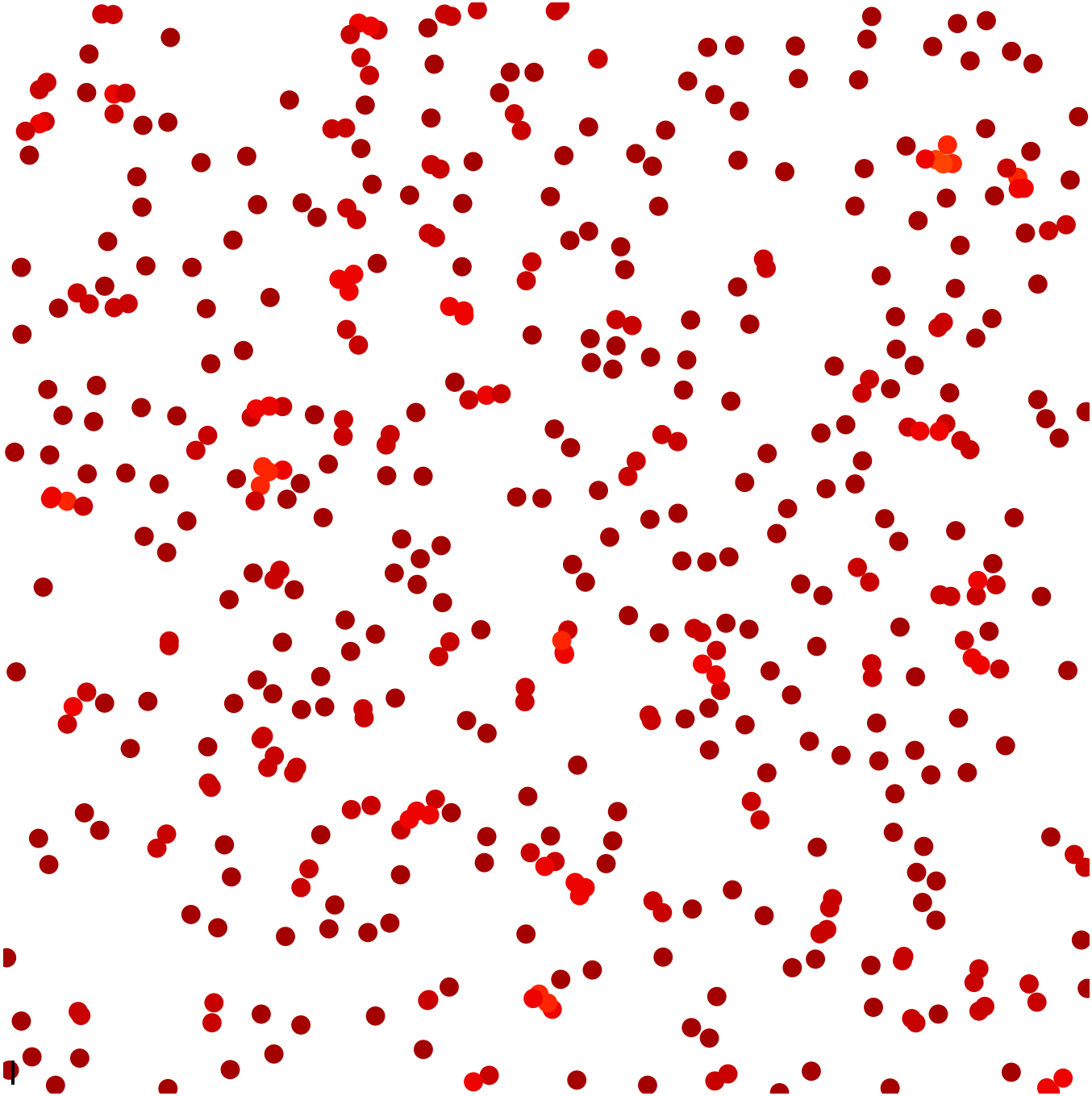 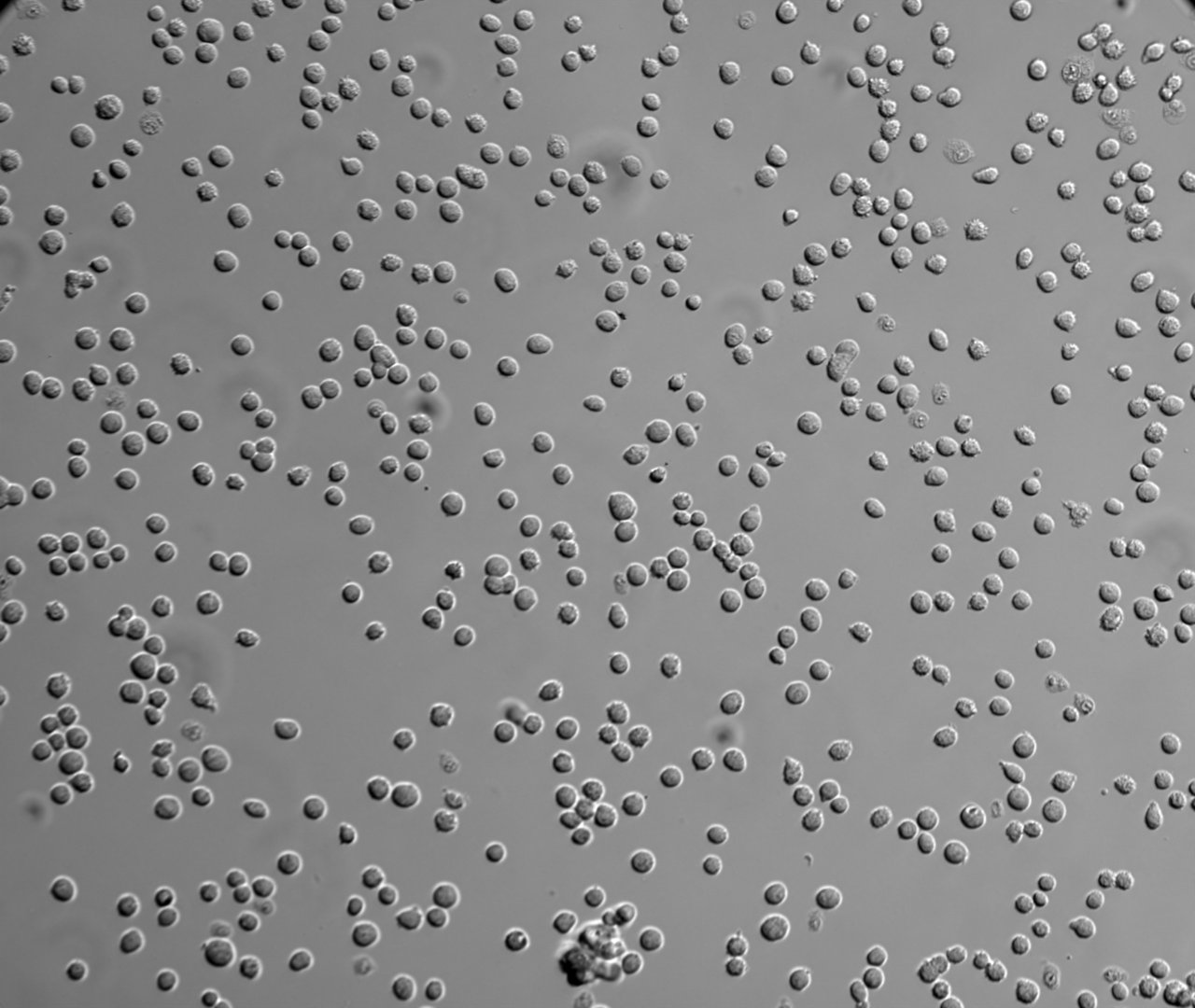 Colours means number of neighbour cells
10
Qualitative comparison
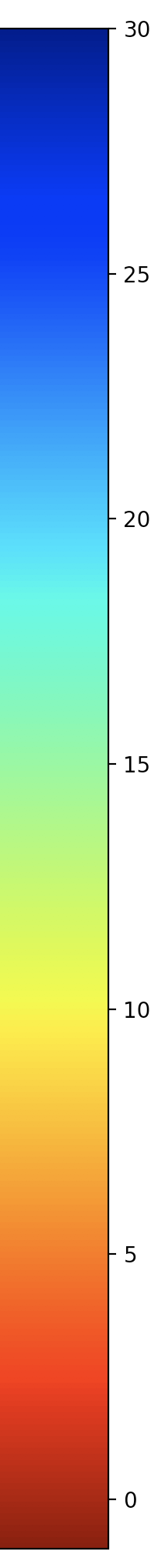 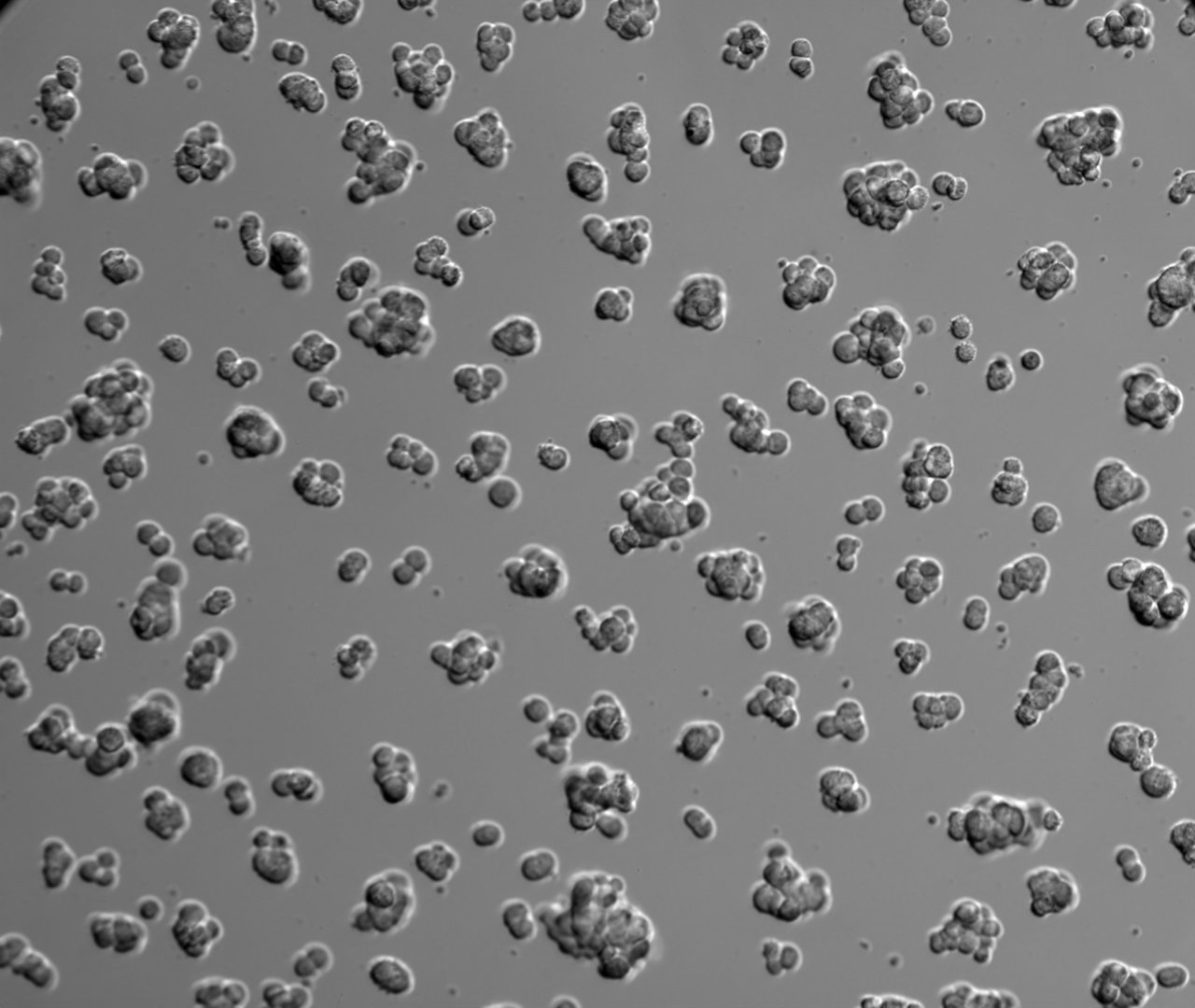 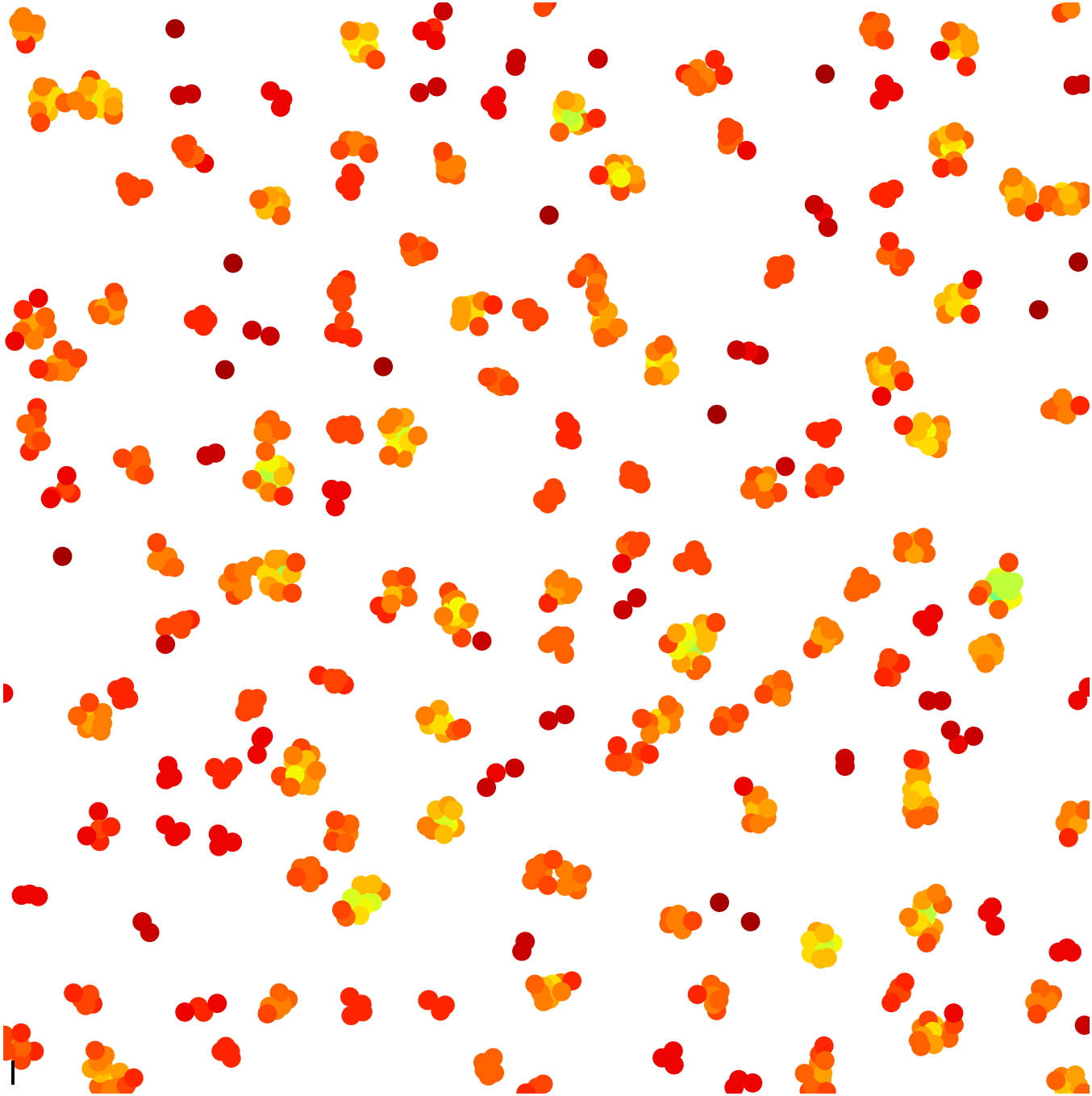 Colours means number of neighbour cells
11
Qualitative comparison
12
Quantitative Comparison
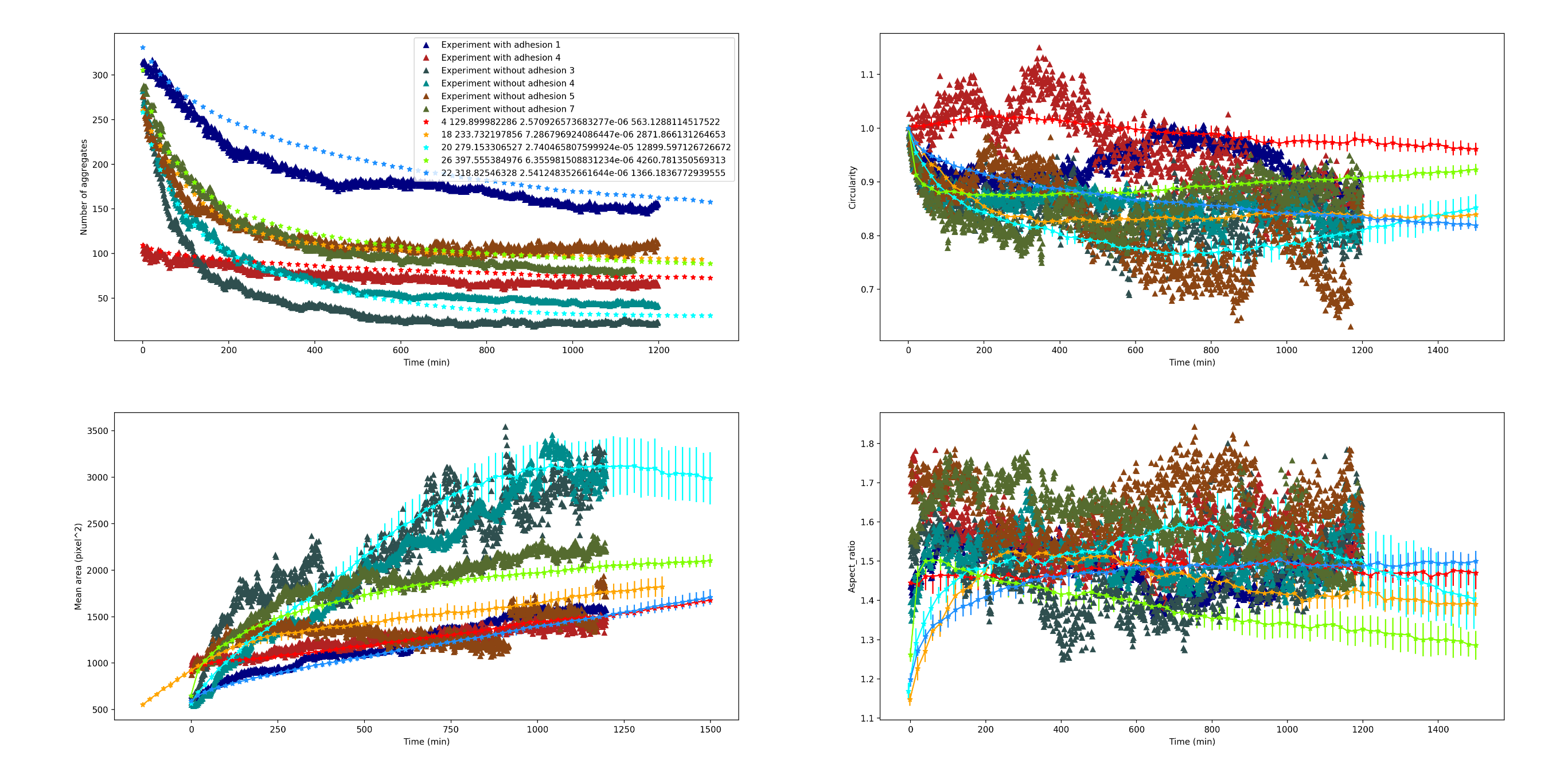 Simulations : Light coloured stars
Experimental points : Dark coloured triangles
Adhesion
Number of aggregates
No Adhesion
Time (min)
No Adhesion
Area (pixel2)
Adhesion
Time (min)
13
Smoluchowski equations : an aggregation model
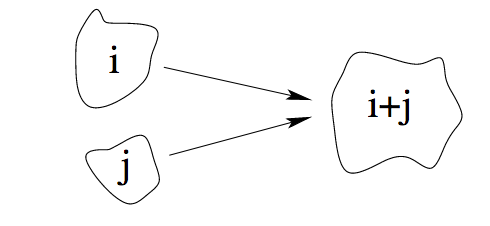 ci : Number of element of size i
Kij : Interaction constant between element of size i and j
N : Total number of element 
N0 :  Initial total number of element
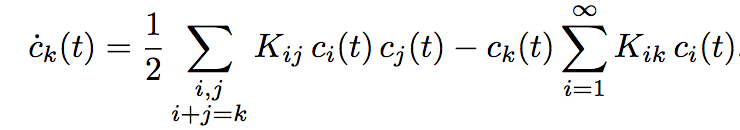 For any i and j Kij = K
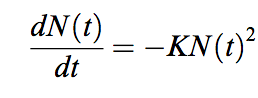 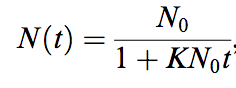 2
14
Smoluchowski equations : an aggregation model
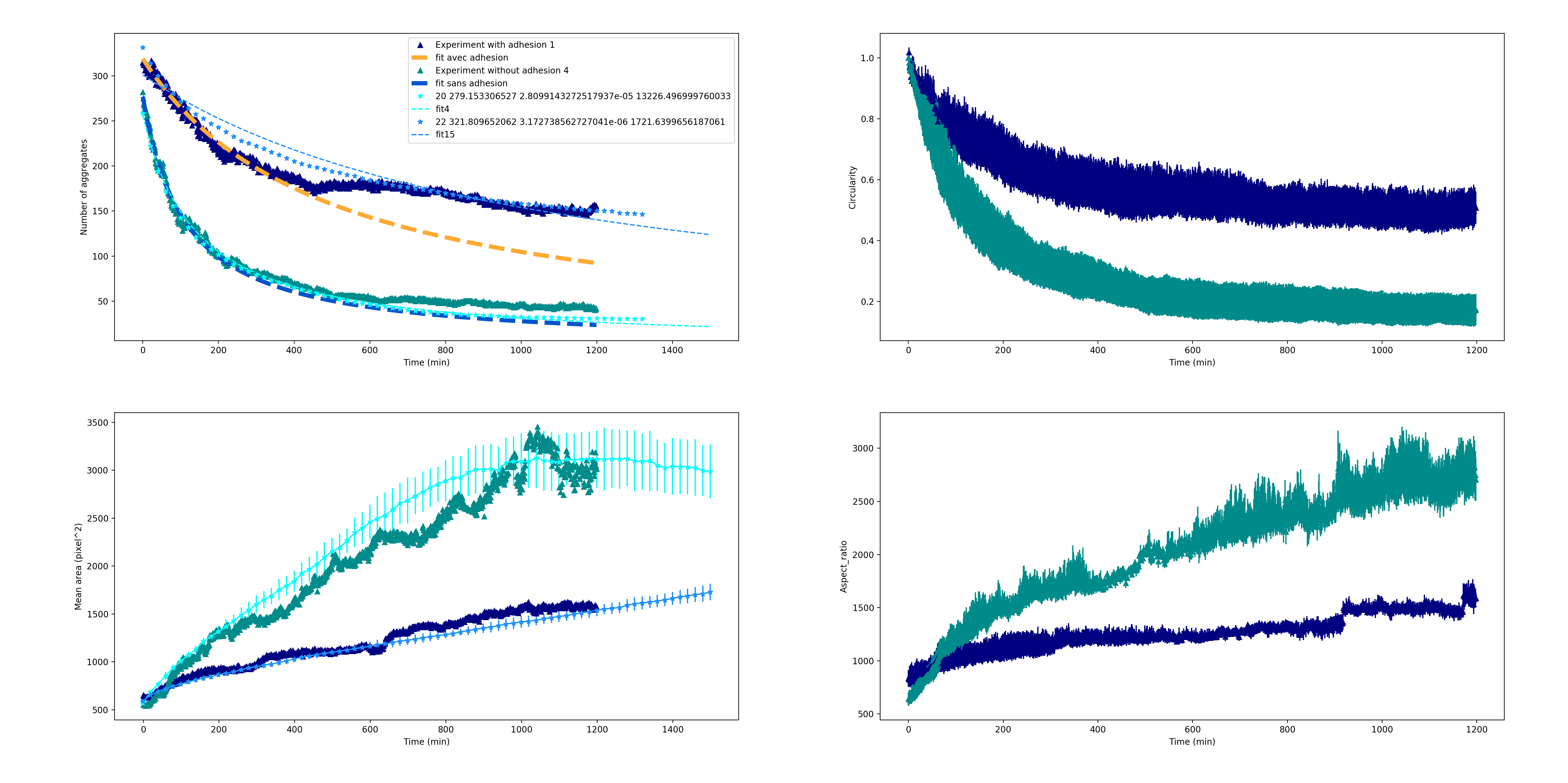 Adhesion
Number of aggregates
Fit
No adhesion
Time (min)
15
Smoluchowski equations : an aggregation model
Fits are in good agreement at the beginning for both adhesive and non adhesive mediums
But at longer times agreements is slightly better for non adhesive medium
The hypothesis “For any i and j Kij = K” is not very good for adhesive medium : 
Aggregates stop moving at a smaller size (compared to non adhesive medium)
16
Another cell line : U87
F98
U87
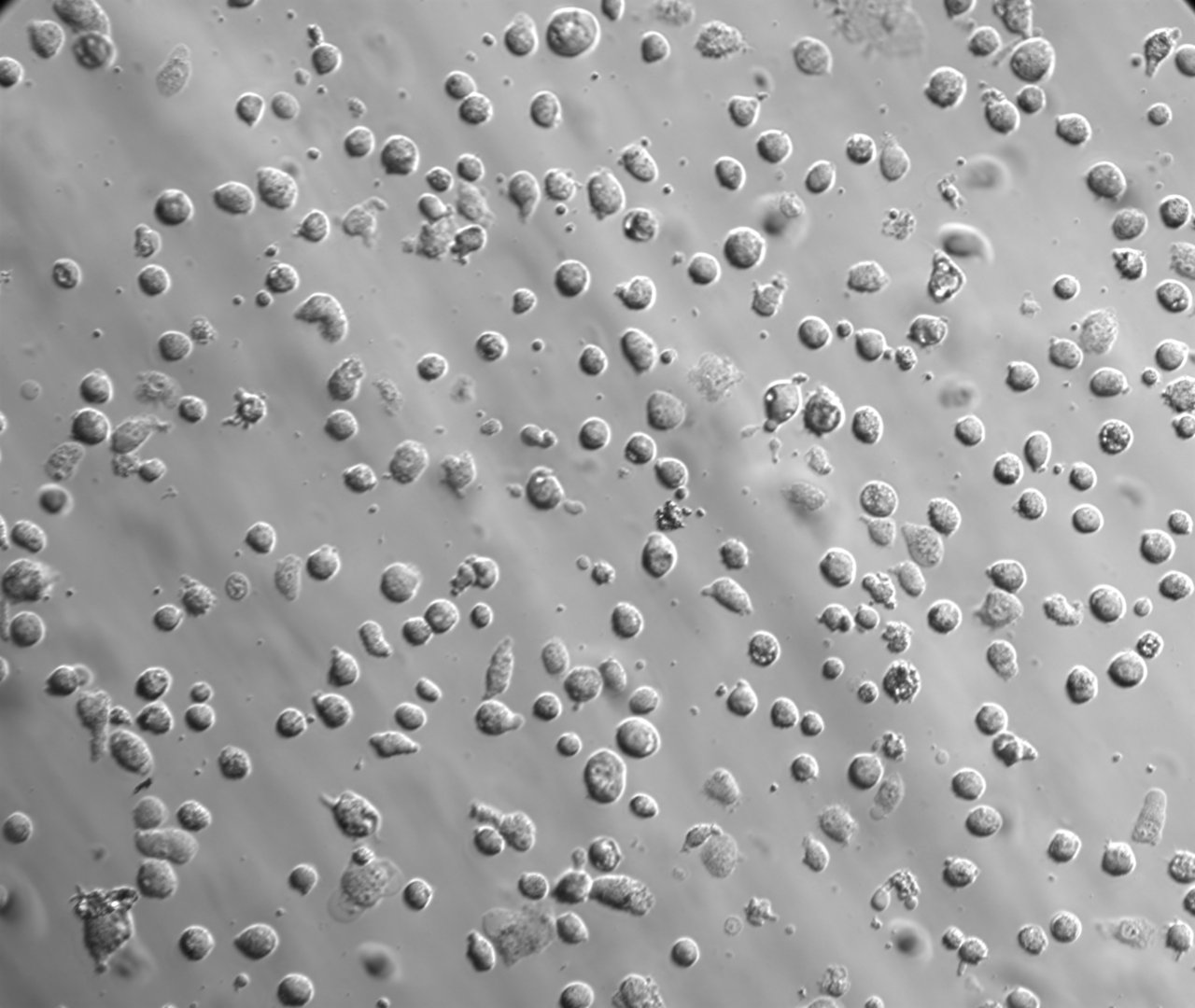 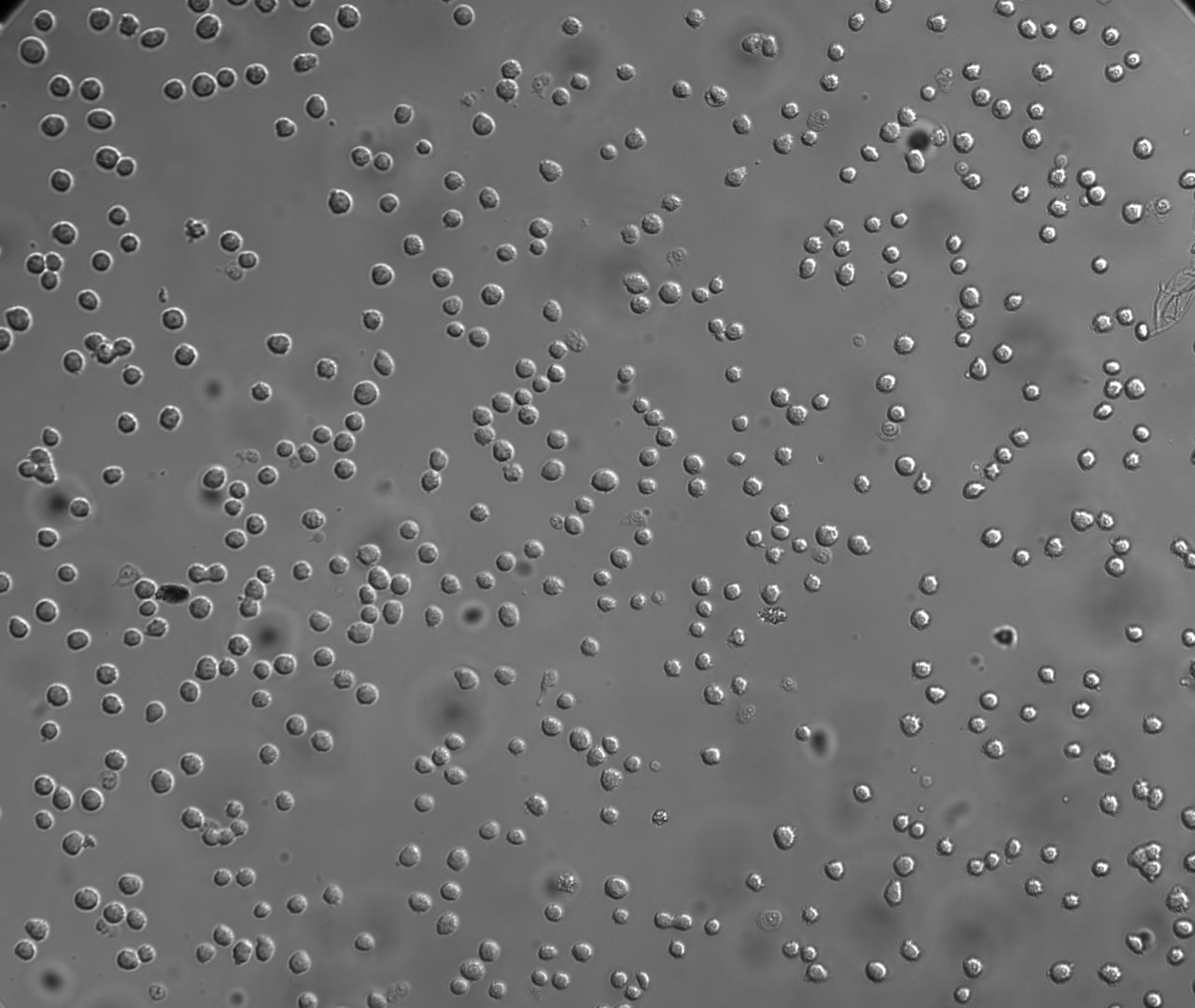 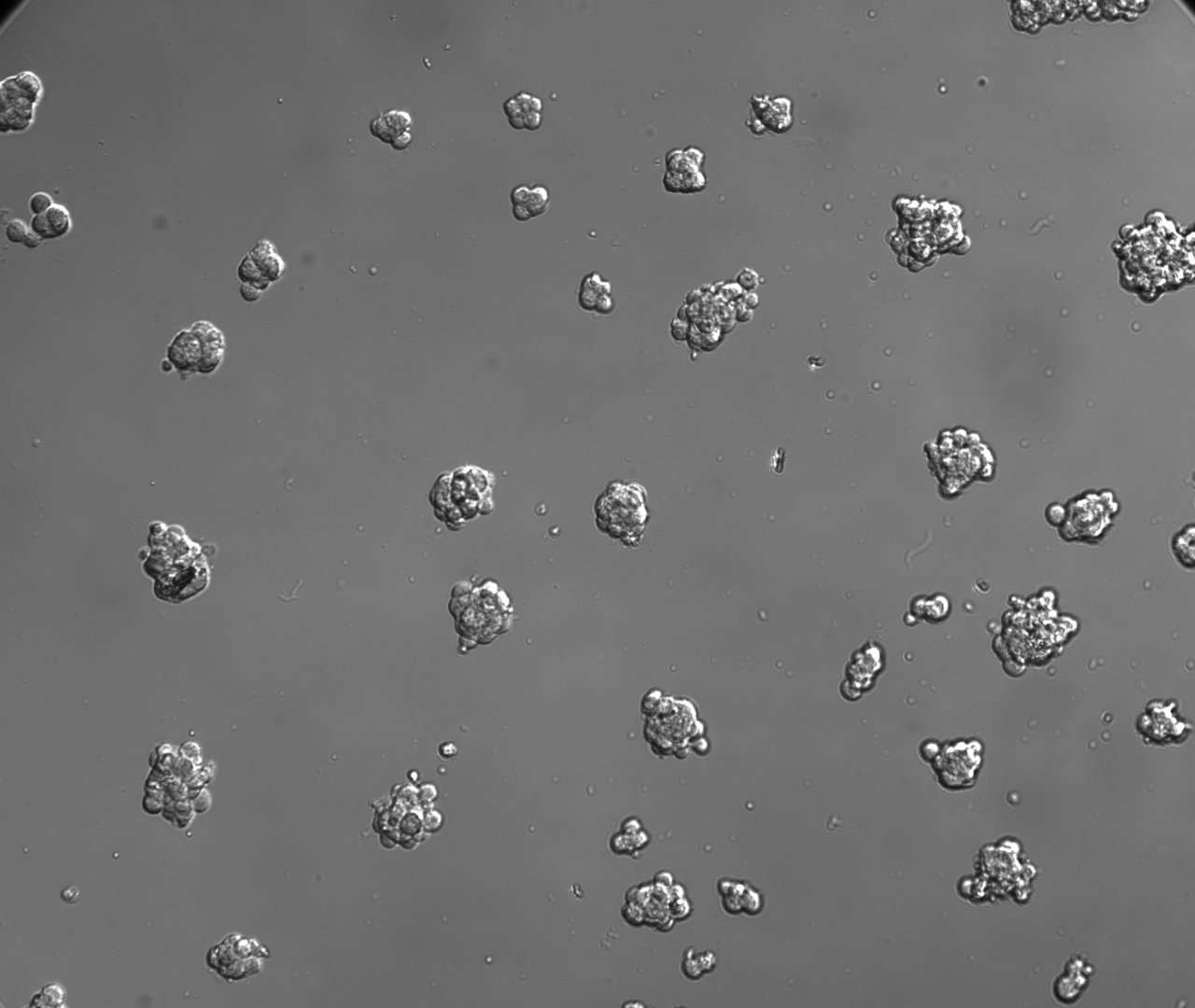 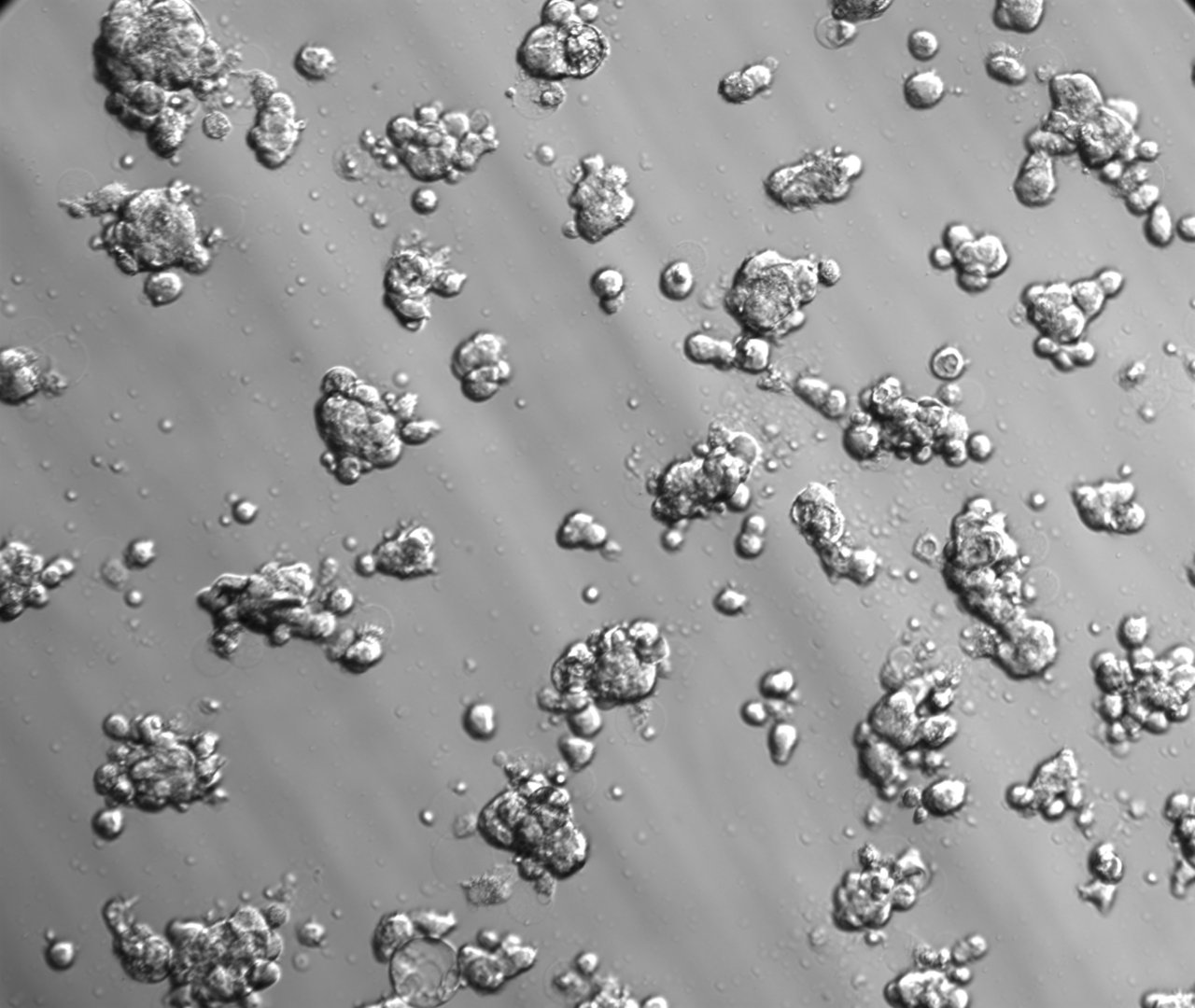 17
Quantitative : Number of aggregates and Area
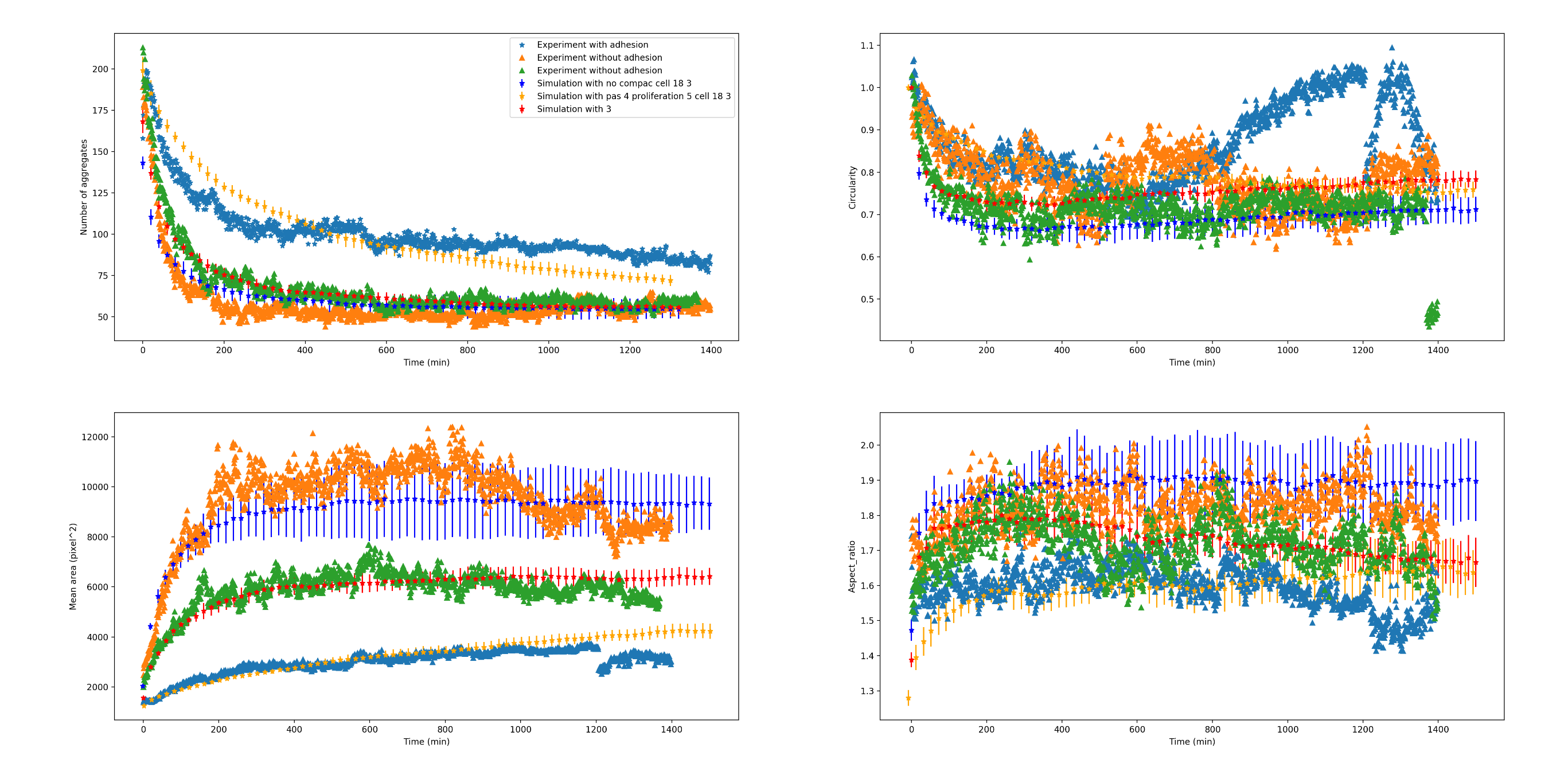 Adhesion
No adhesion
No adhesion
Adhesion
18
To summarize :
Differences in model parameters between cell lines : 

- U87 proliferation is slower (in agreement with experimental data)
- U87 cells are bigger (in agreement with experimental data)
- U87 compaction is weaker (in agreement with experimental data)
Difference in model parameters between medium with and without adhesion :

- Only the step of the cell is different (for both tested cell lines)
We have good agreement between simulations and experiencesfor both cell lines and medium adhsesion.
19
In Vivo model : tumour growth clinical data
Tumour growth without treatments
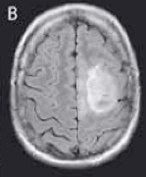 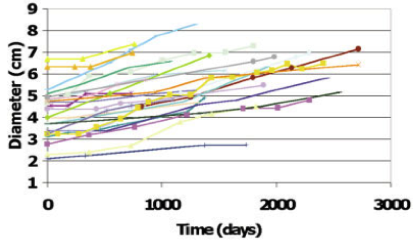 Mandonnet E et al (2003) Continuous growth of mean tumour diameter in a subset of grade II gliomas. Ann Neurol 53, 524–528
20
Radiotherapy effect : clinical data
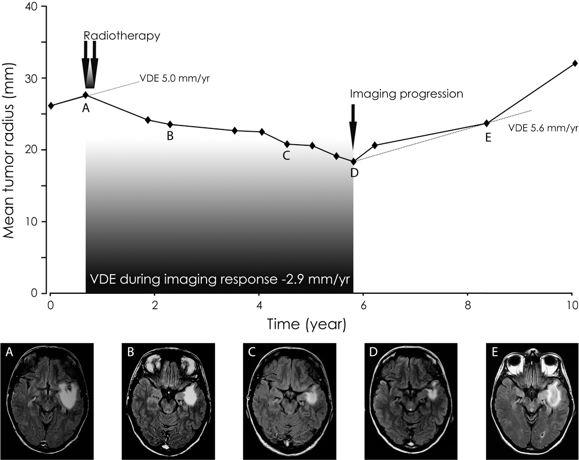 Badoual M, et al (2014) An oedema-based model for diffuse low-grade gliomas: application to clinical cases under radiotherapy, Cell Prolif, 47, 369
21
Radiotherapy effect : clinical data
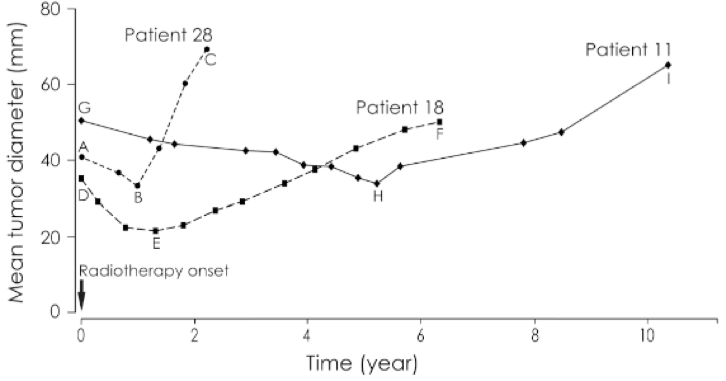 Pallud J.et al.(2012)  Dynamic imaging response following radiation therapy predicts long-term outcomes for diffuse low-grade gliomas Neuro Oncol., 14, 1-10.
22
Radiotherapy effect model (qualitative results)
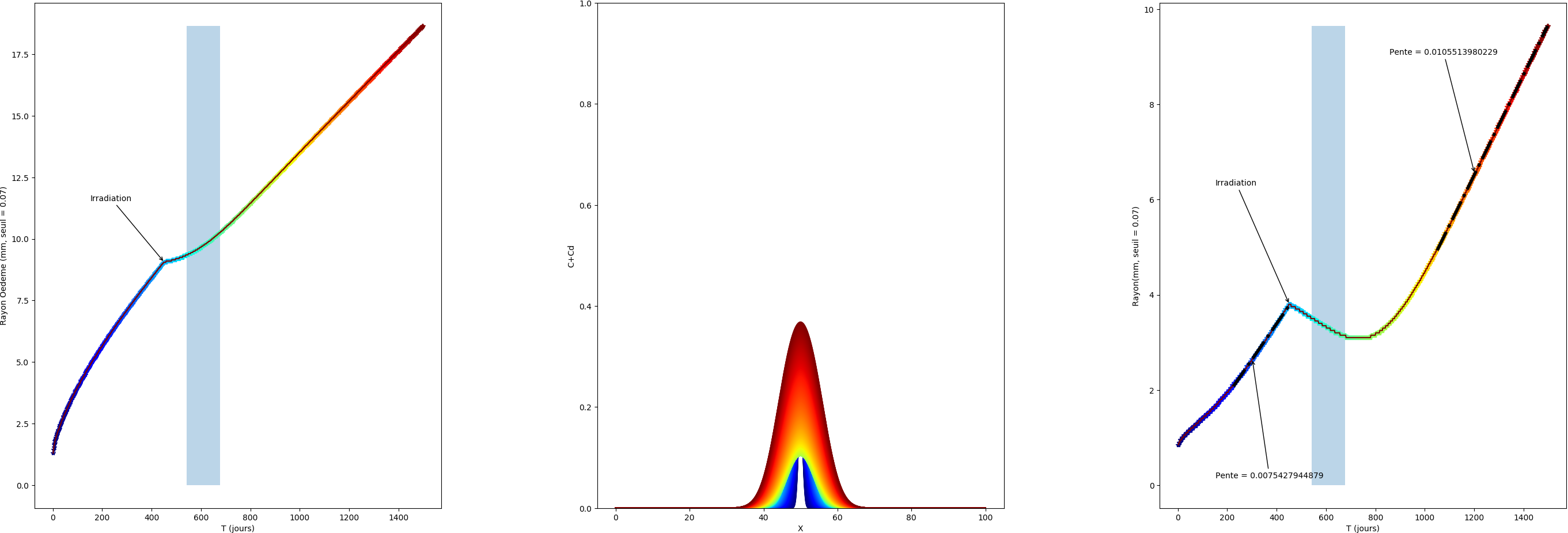 Diffusion-Proliferation equation :
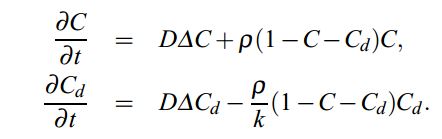 Pérez-García et al.
C : cell concentration
Cd : damaged cell concentration
D : diffusion coefficient
⍴ : proliferation rate
k : death rate
23
Radiotherapy, tumour growth : quantitative results ?
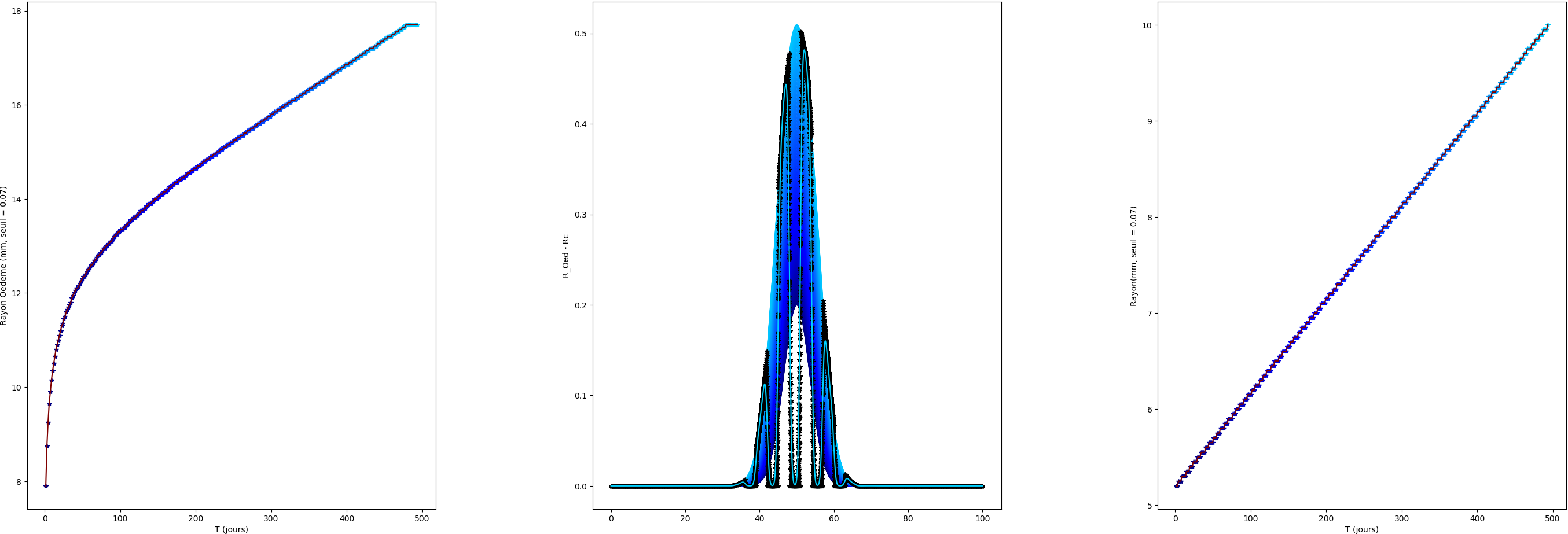 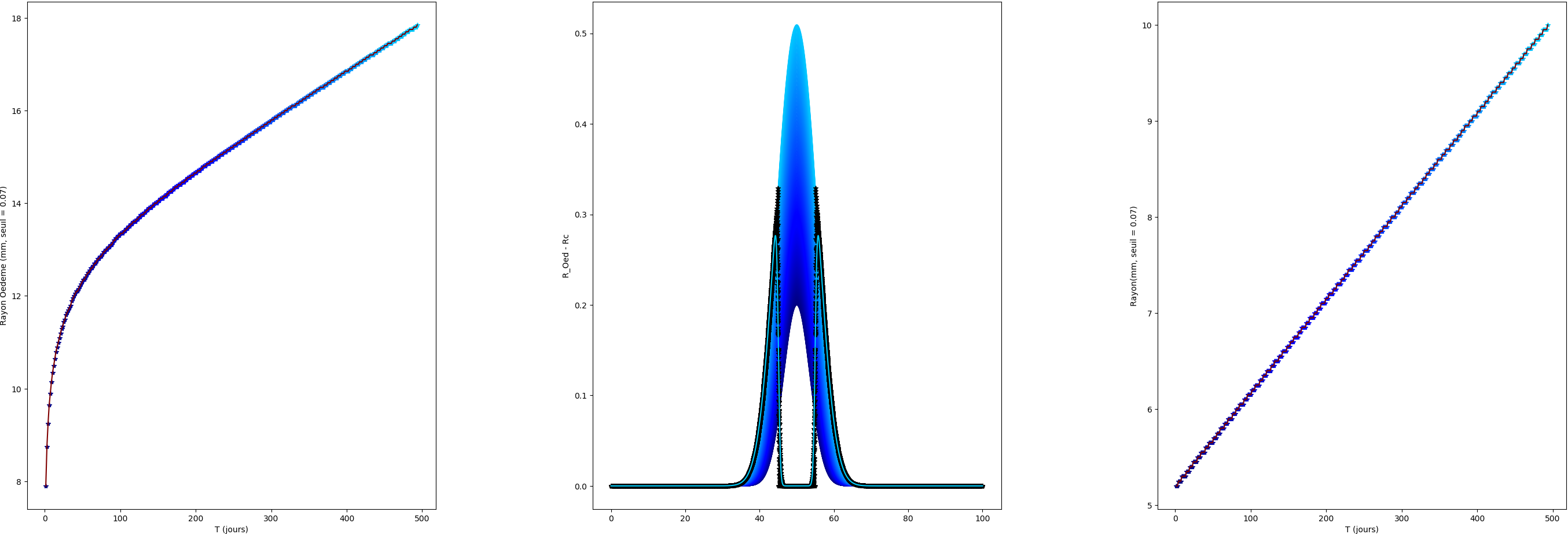 We are working on it.
Irradiation scheme ?
Black stars represent cell population after irradiation
24
Thank you for your attention
25
Our Model : Proliferation rule
Enough space for daughter cell
Not enough space for daughter cell
26
Our Model : Compaction rule
The bigger the aggregate more the cell movement is biased towards the cluster’s mass center.
27
Why compaction ?
Aggregates were not circular enough
High density Incoherence :
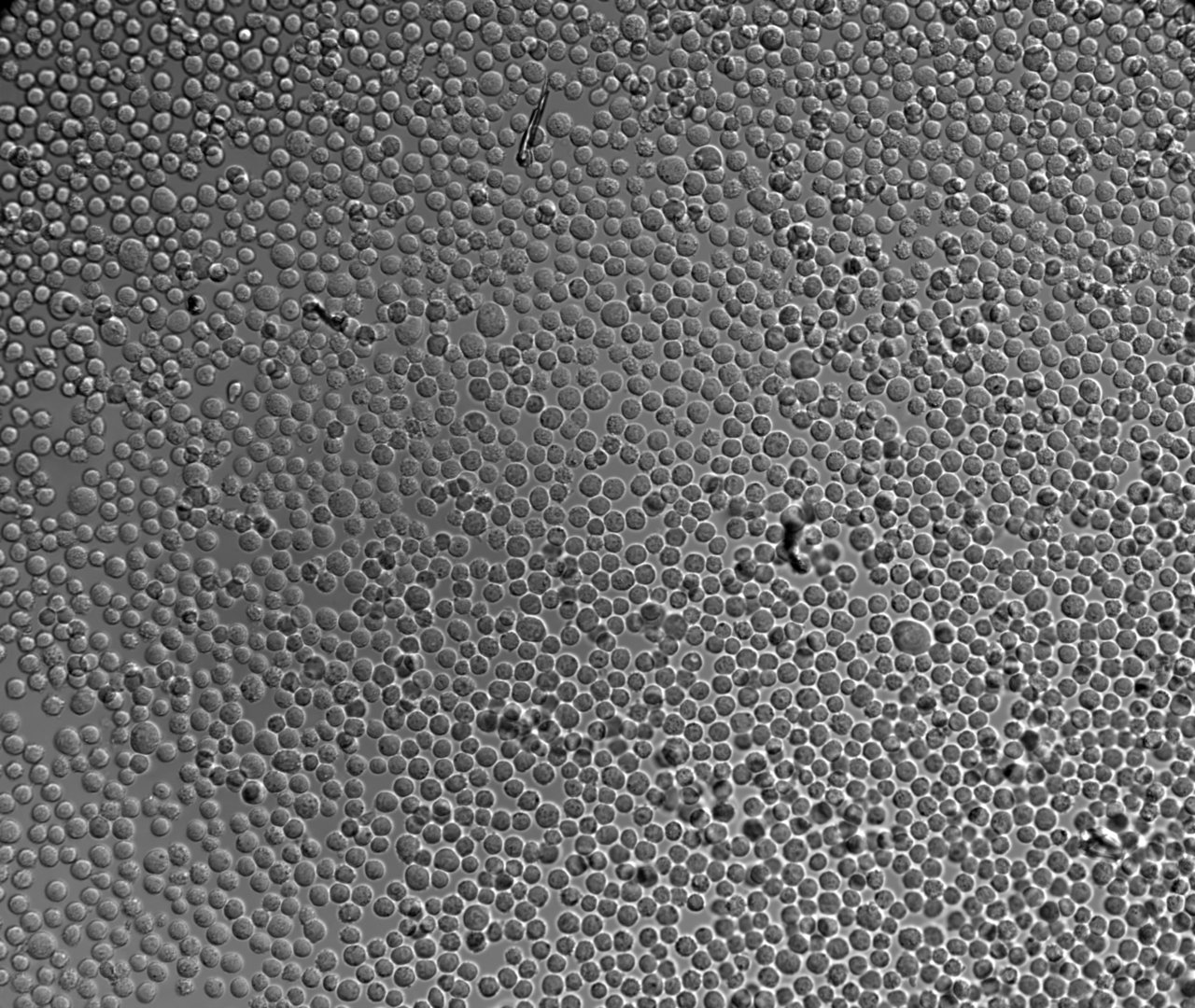 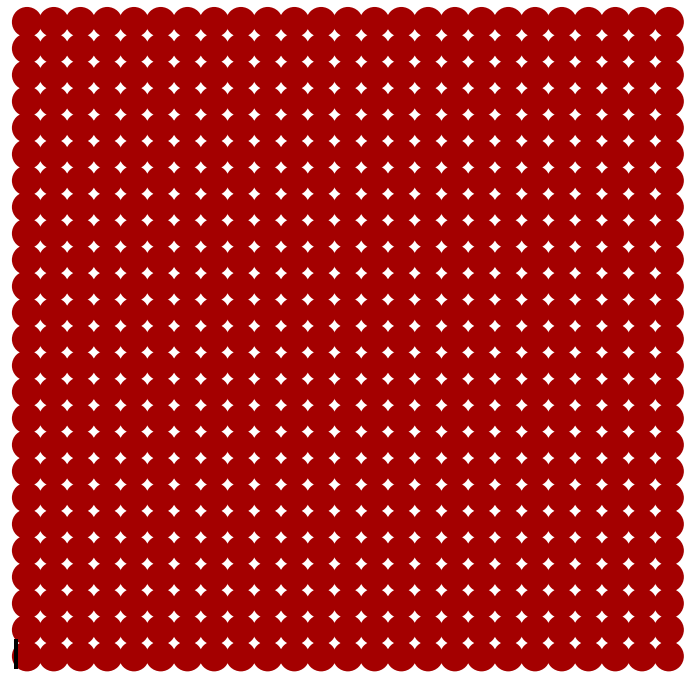 28
Why compaction ?
Aggregates were not circular enough
High density Incoherence :
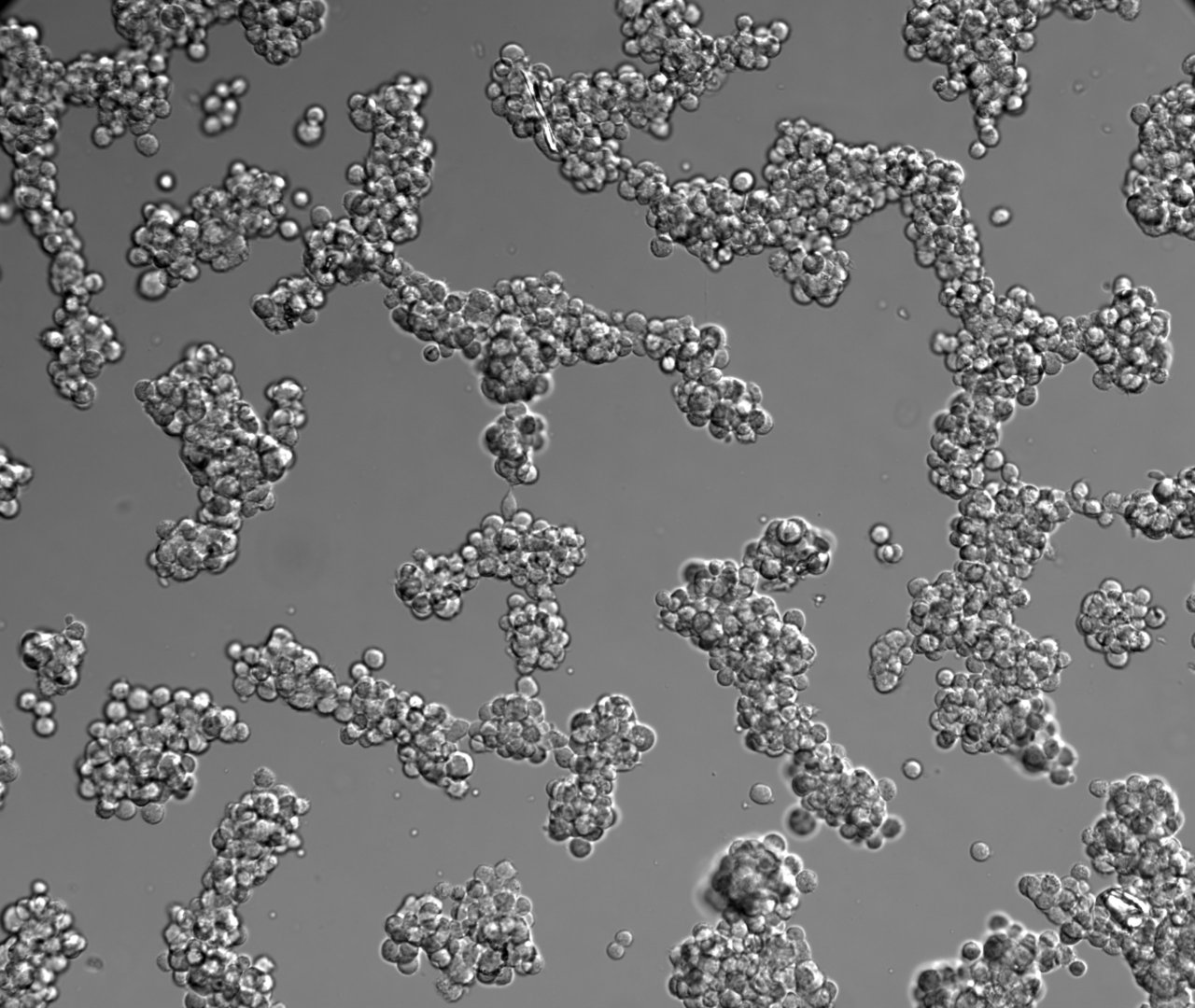 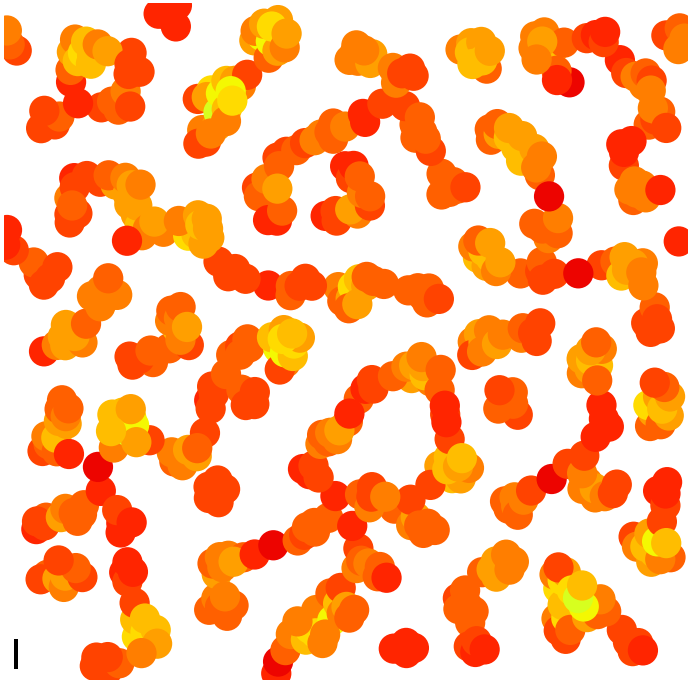 29
Why compaction ?
Aggregates were not circular enough
High density Incoherence :
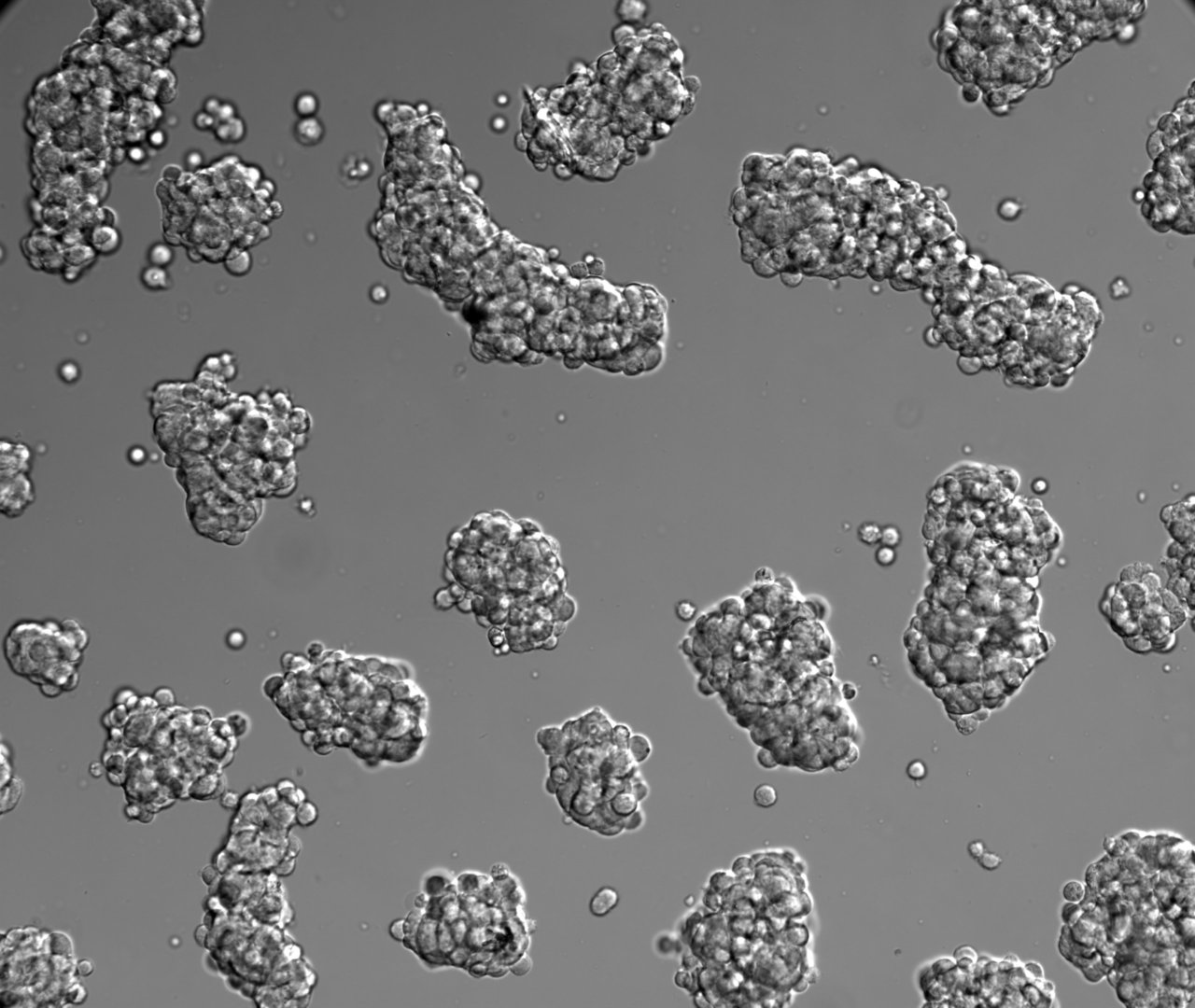 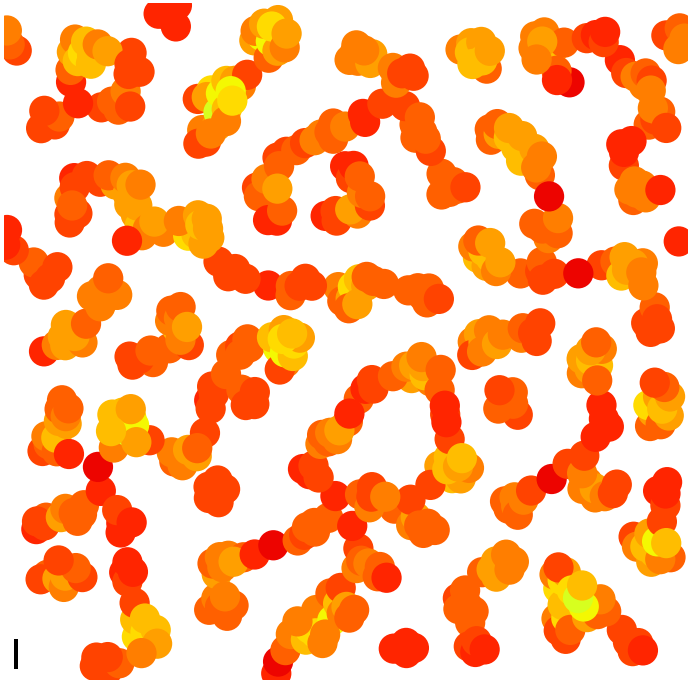 30
Why compaction ?
Aggregates were not circular enough
High density Incoherence :
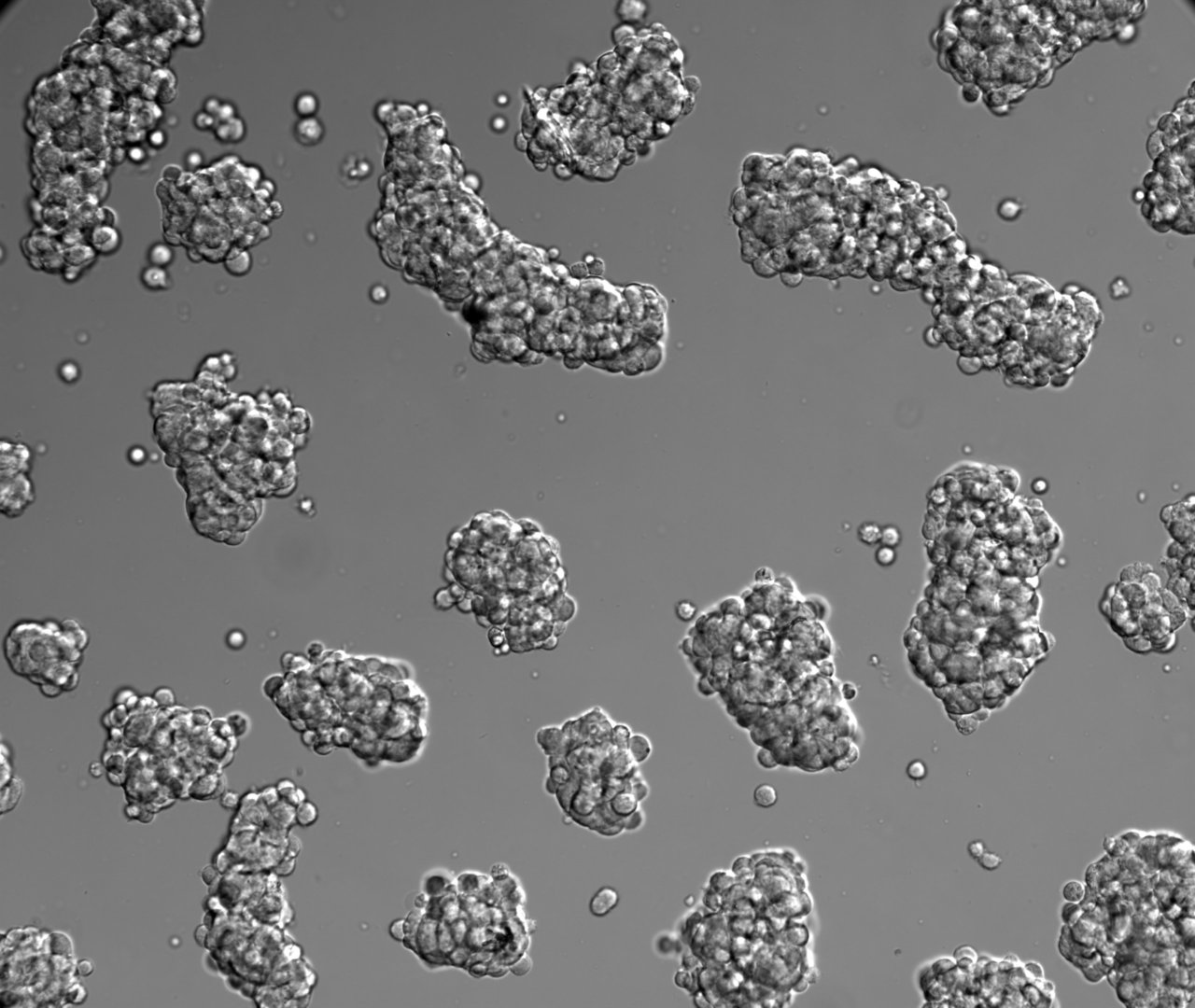 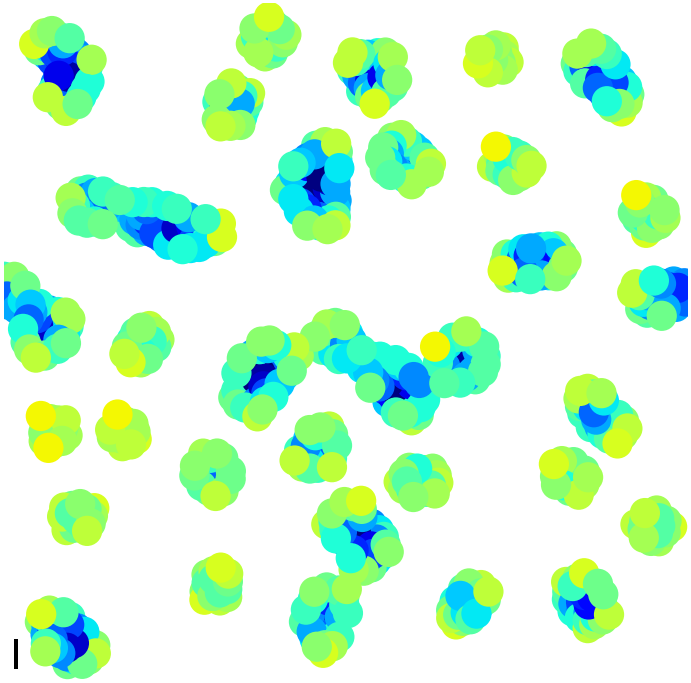 31
Low-grade Gliomas growth
Diffusion-Proliferation equation
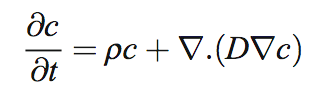 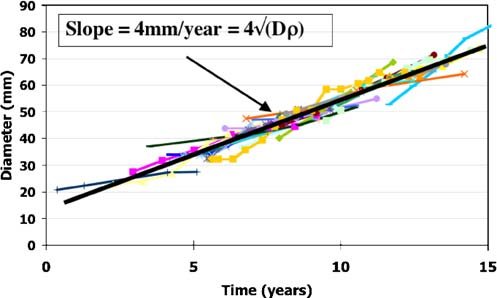 Mandonnet et al.
32
Low-grade glioma : diffusion-proliferation equation
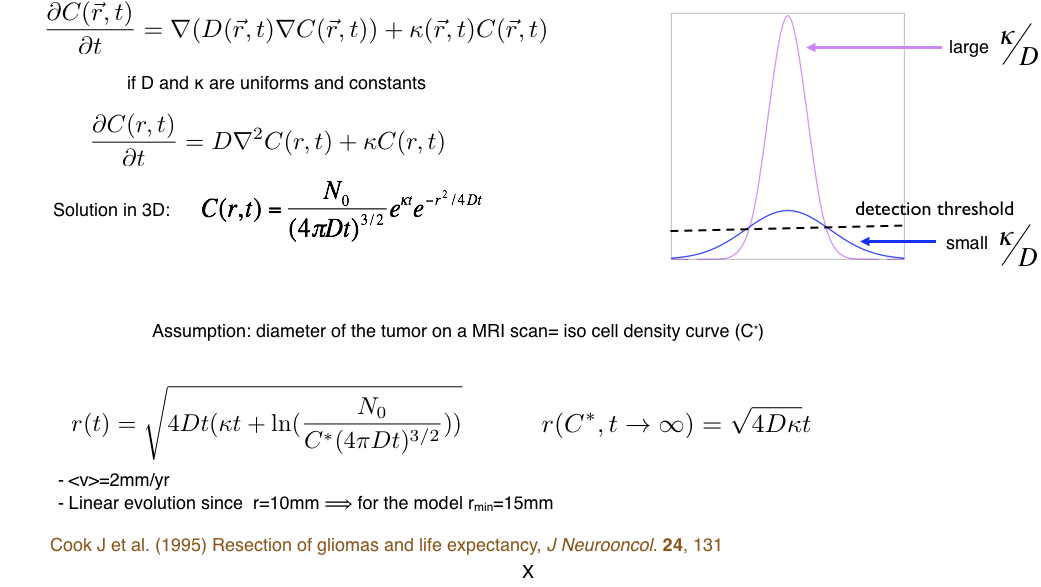 33